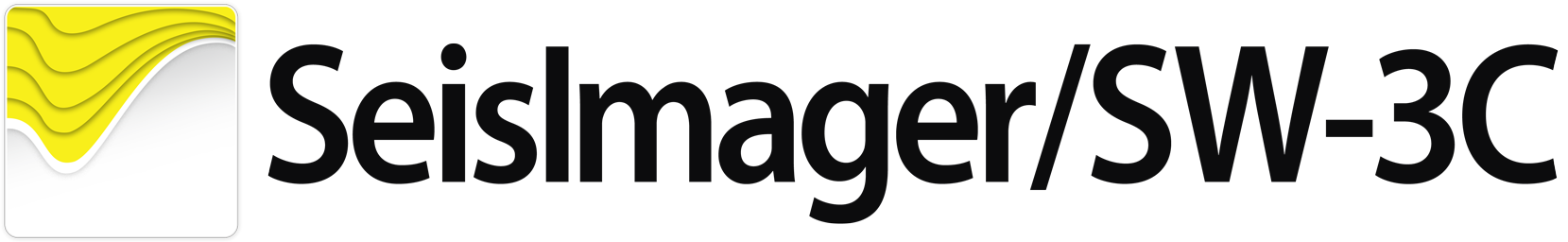 Three-component spatial autocorrelation processing using SeisImager modules
Processing ambient noise data obtained by Atom 3C and/or MT-Neo.
SeisImager/SW3C license is required.
Download the latest installer from : http://seisimager.com/download/SeisImager.zip
Y(NS)
X(EW)
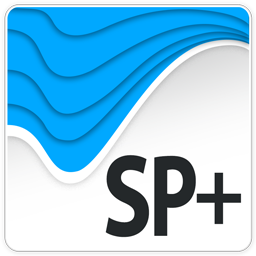 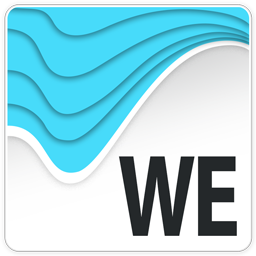 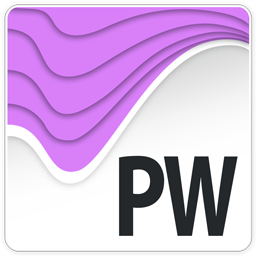 1
3C SPAC processing using SeisImager
Outline of three-component (3C) measurement and processing
Rayleigh and Love wave dispersion curves
S-wave velocity model
3C ambient noise data
3C measurement
3C spatial autocorrelation
X(EW)
Radial
Love
Y(NS)
Z(UD)
Transverse
Y(NS)
Z(UD)
Rayleigh
Vertical
X(EW)
Vertical component SPAC provides a Rayleigh dispersion curve. Horizontal components (radial and transverse) provide a Love dispersion curve using Rayleigh dispersion curve.
Vertical component provides vertical  component SPAC. Horizontal components (X and Y) provide radial and transverse component SPACs.
3C measurement provides 3C ambient noise data.
Joint inversion of Rayleigh and Love dispersion curves provide an S-wave velocity model.
2
3C SPAC processing using SeisImager
3C ambient noise measurements for SPAC
L-shaped array (L3)
Triangular array (T4)
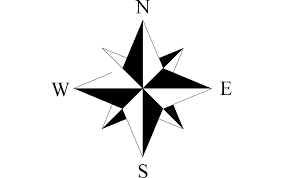 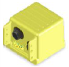 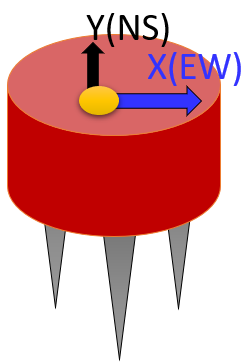 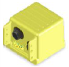 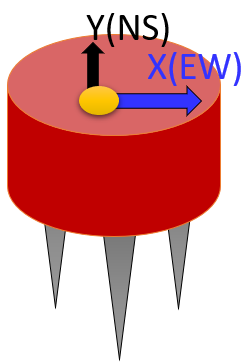 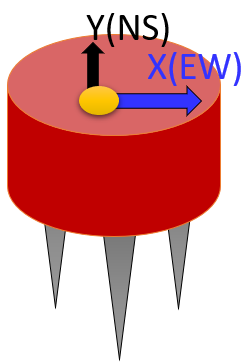 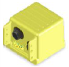 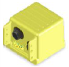 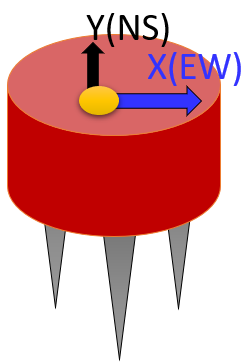 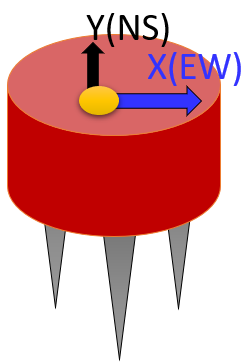 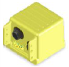 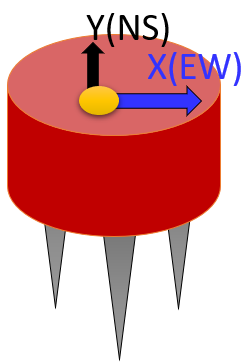 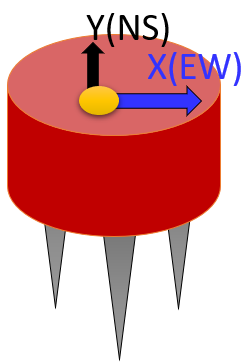 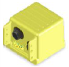 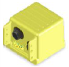 Arrange the orientation of all sensors to be the same direction
3
3C SPAC processing using SeisImager
Spatial autocorrelation for 3C ambient noise
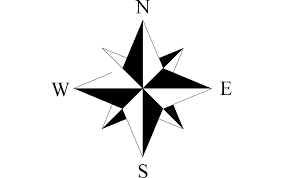 Direction of horizontal components must be consistent throughout all sensors and kept track.
Radial and transverse components are defined for each receiver pair.
Transverse component
Rotate horizontal components (X and Y) to radial and transpose components
Y(NS)
component
Radial component
Transverse component
Y(NS)
component
X(EW)
 component
Radial component
X(EW)
 component
A function calculating transpose and radial components of SPAC from 3C ambient noise data was implemented in SPACPlus and dPickwin.
4
3C SPAC processing using SeisImager
SW3C option in SeisImager
“SW3C option” should be checked in SeisImagerRegistarioan to use 3C processing functions or joint inversion of Rayleigh and Love waves.
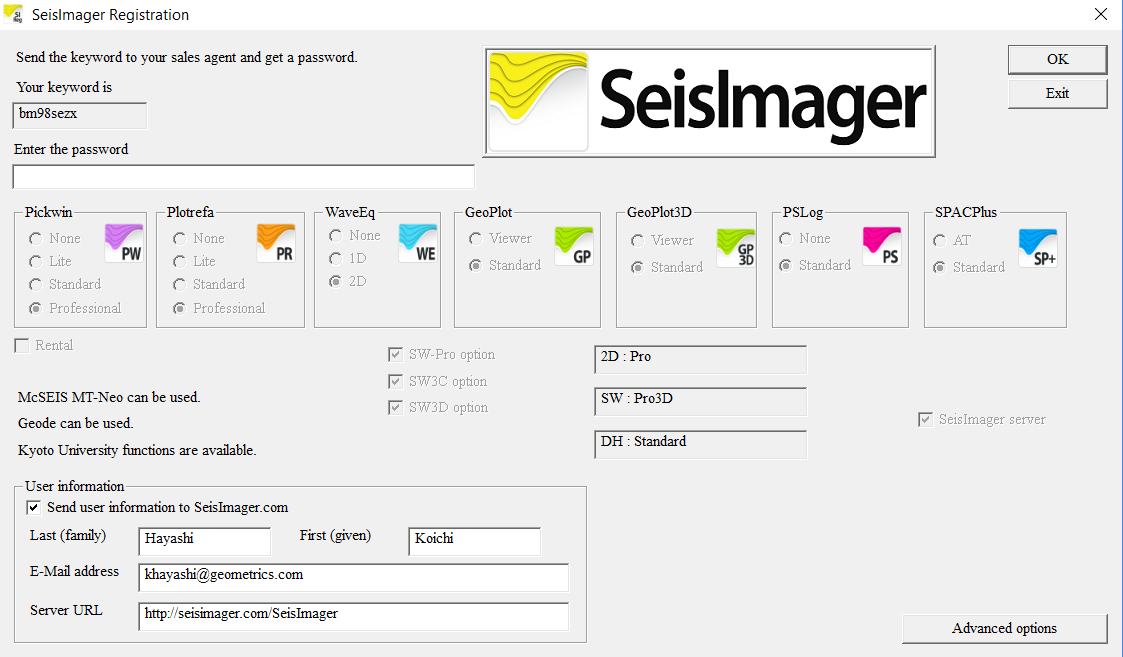 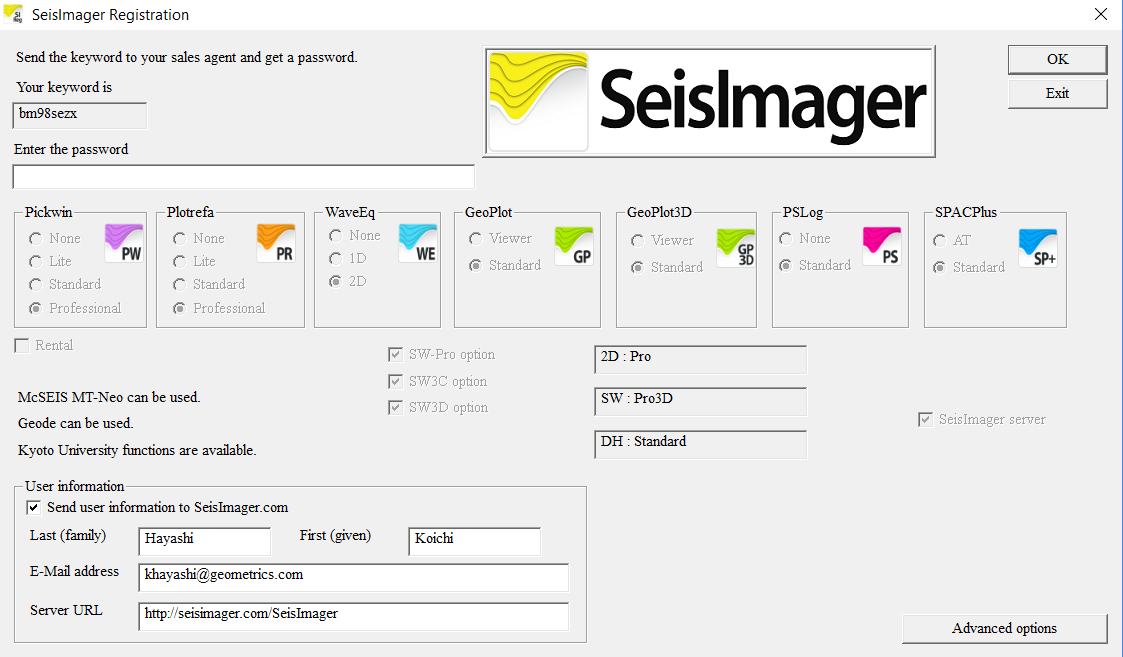 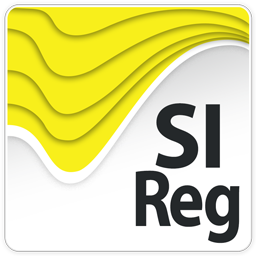 5
3C SPAC processing using SeisImager
Select a CTB including 3C ambient noise data
Example of three component data
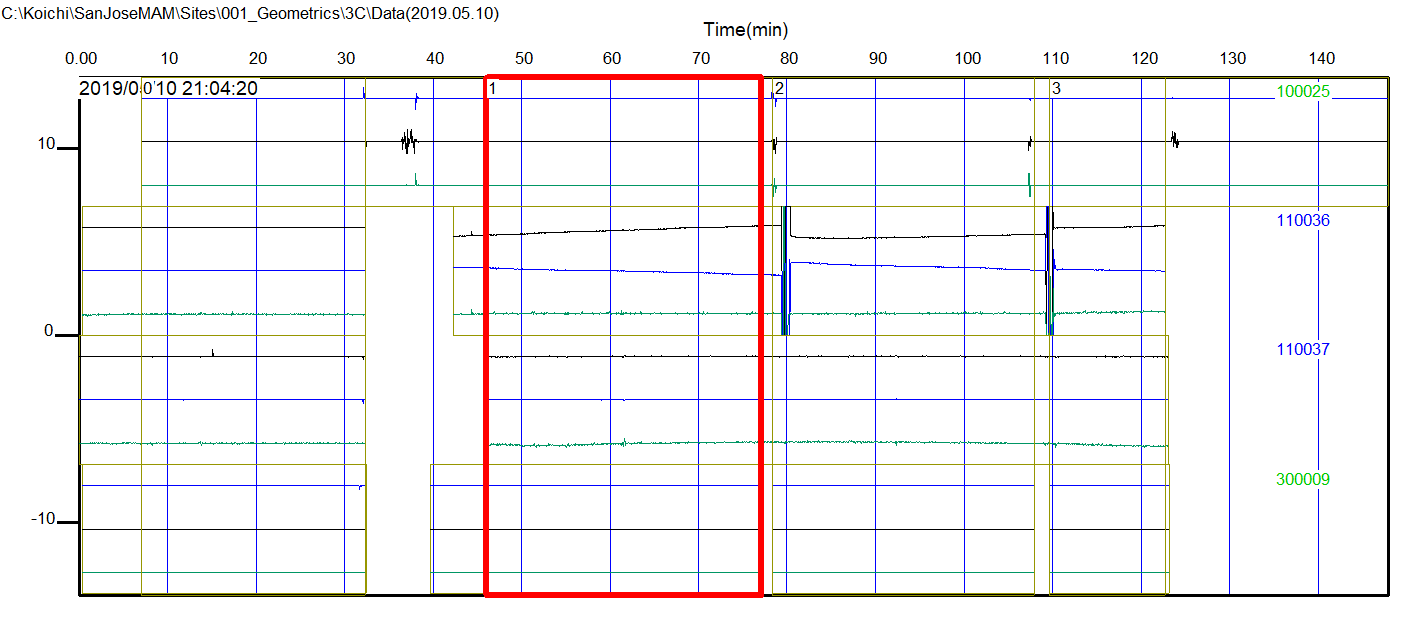 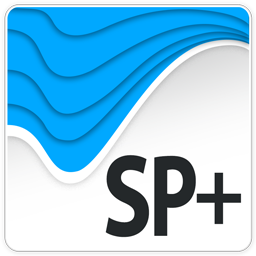 6
3C SPAC processing using SeisImager
Data example (3C measurements using 14 sensors)
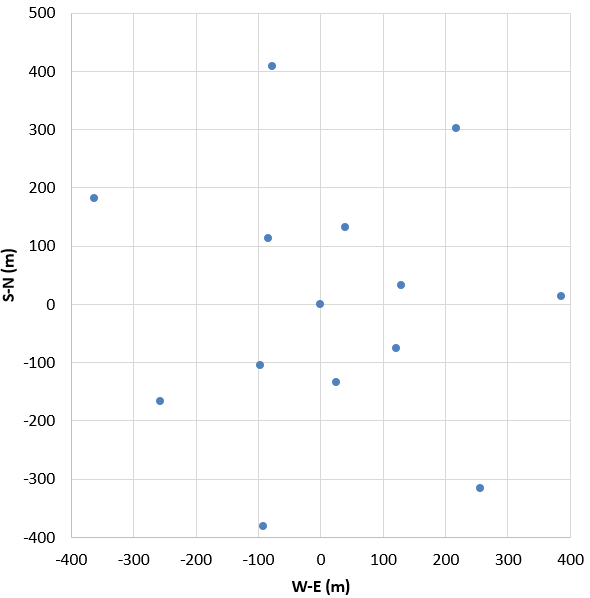 7
3C SPAC processing using SeisImager
3C SPAC processing flow using SPACPlus, Pickwin and WaveEq
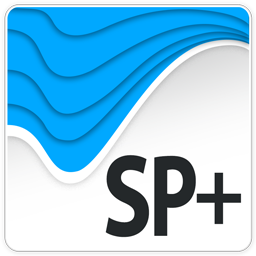 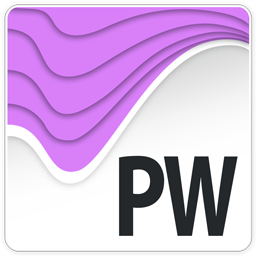 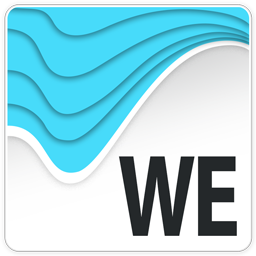 WaveEq
Pickwin
SPACPlus
SPAC (vertical)
SEG2 file (.coh)
Rayleigh phase velocity image
Rayleigh dispersion curve
3C SPAC
3C CTB
SPAC (radial)
SEG2 file (.coh)
Love phase velocity image
Love dispersion curve
SPAC (transverse)
SEG2 file (.coh)
8
3C SPAC processing using SeisImager
CTB including 3C ambient noise data by 14 sensors
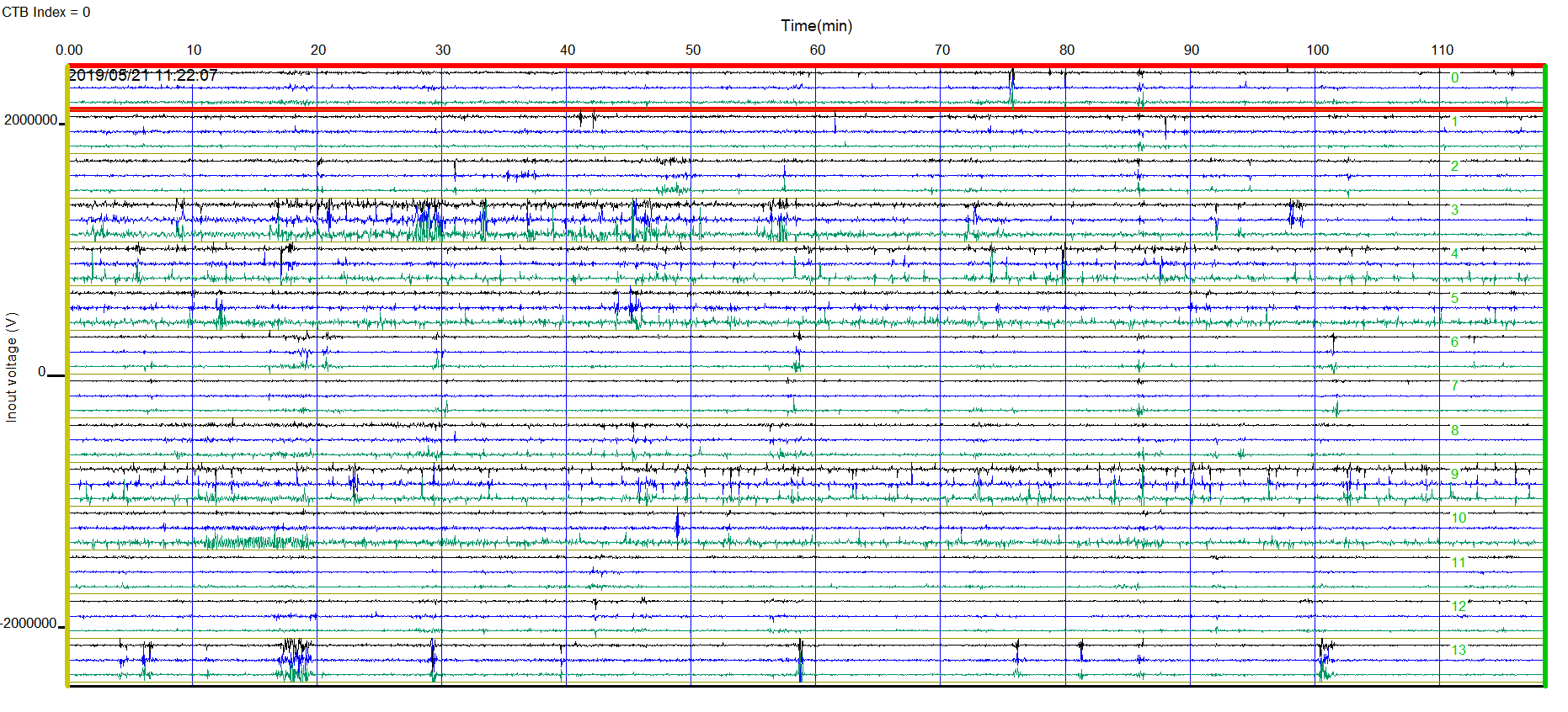 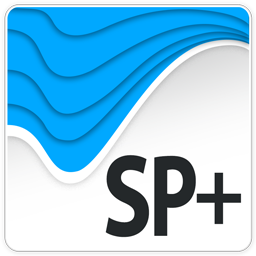 9
3C SPAC processing using SeisImager
Calculate SPAC for each component
Select array geometry. Click “Open array file” if manual array file will be used.
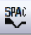 Click                 to calculate SPAC
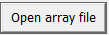 Select a component to be calculated (selecting vertical component)
Select “Manual array” if manual array will be used.
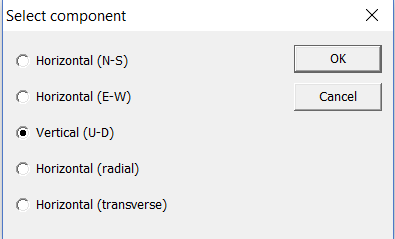 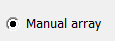 Click “OK” to calculate SPAC.
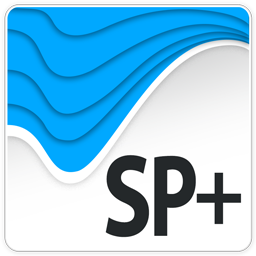 10
3C SPAC processing using SeisImager
Individual SPAC for each receiver spacing
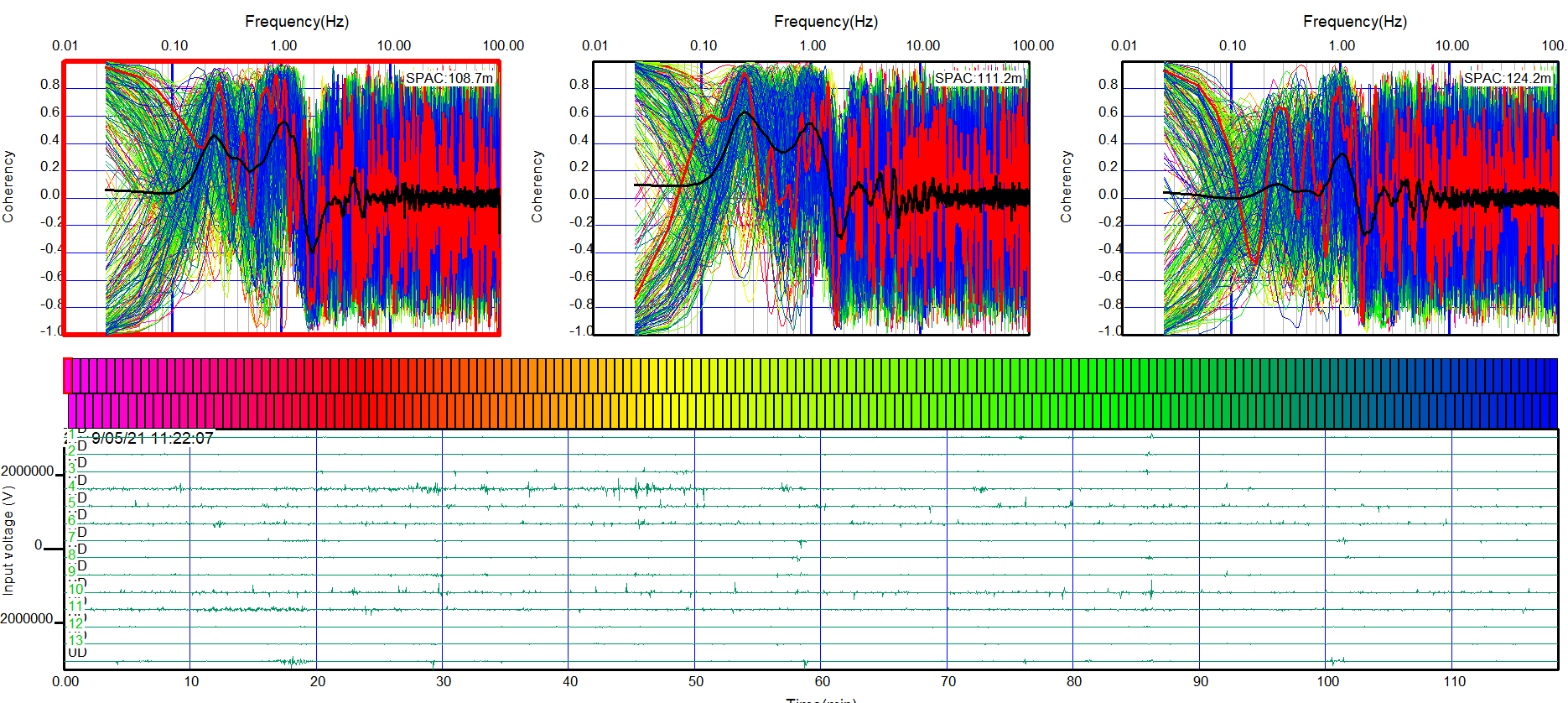 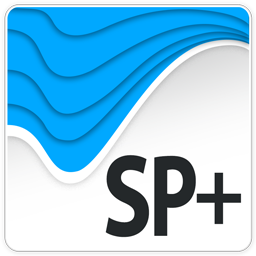 11
3C SPAC processing using SeisImager
Calculate dispersion curve for each component
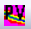 Click                 to calculate dispersion curve
Vertical component
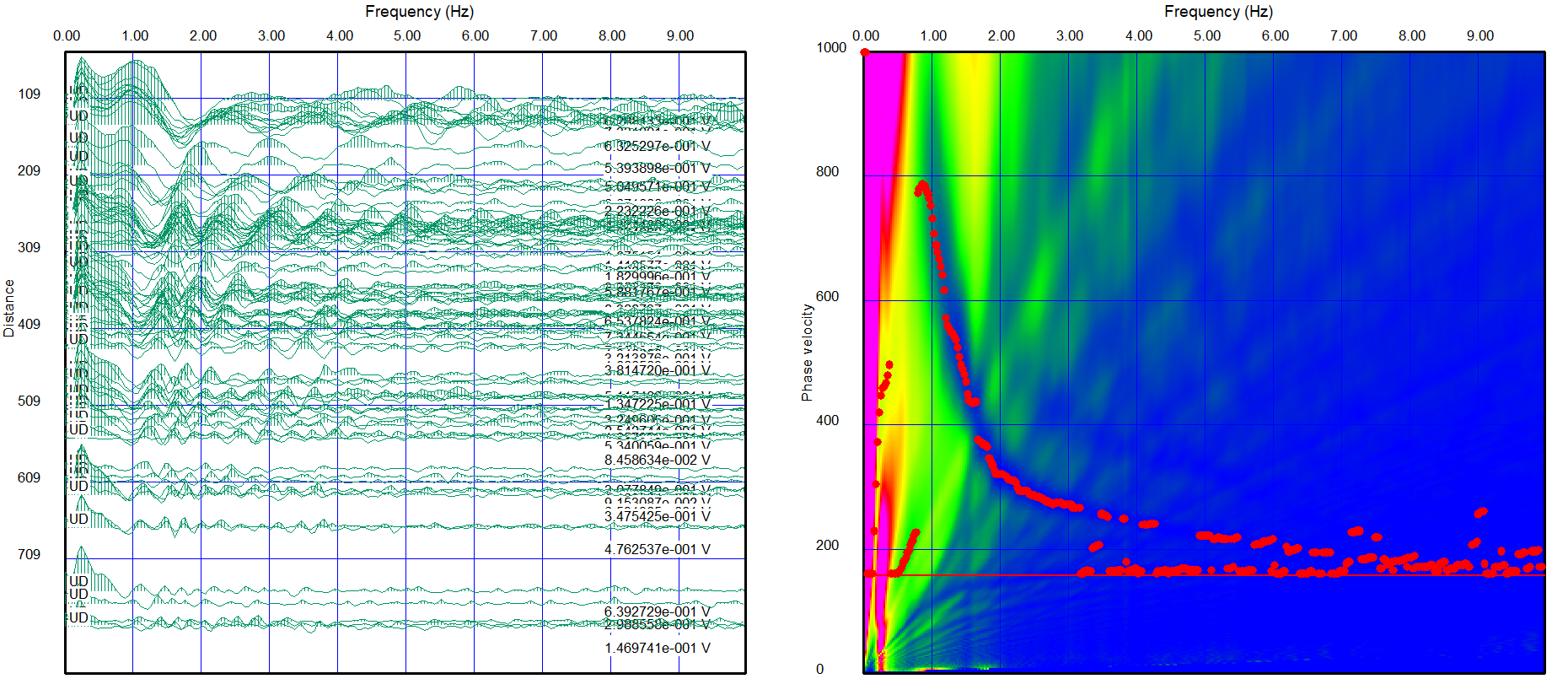 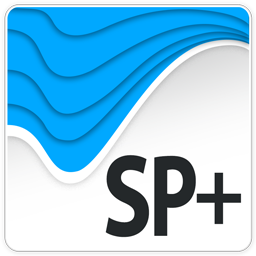 Dispersion curve from vertical component corresponds to Rayleigh wave dispersion curve.
12
3C SPAC processing using SeisImager
Save coherencies of each component to a SEG2 file
Select “File”, “Save SPAC data as SEG2 file” to coherencies to a SEG2 file.
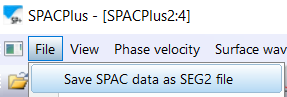 Use extension “.coh” to save coherencies.
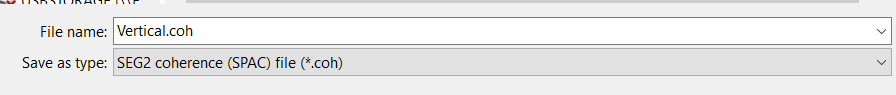 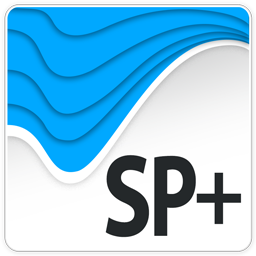 13
3C SPAC processing using SeisImager
Repeat SPAC calculation for all components
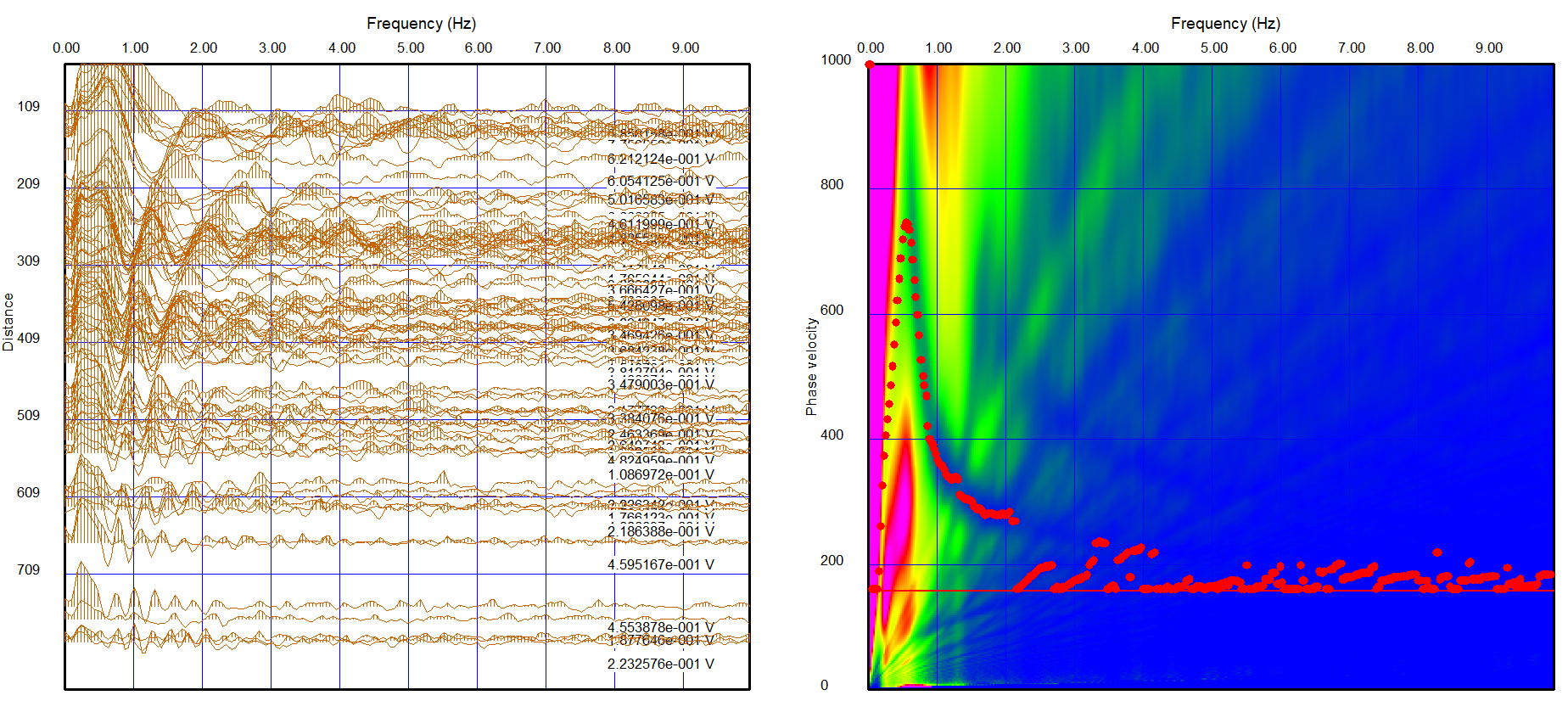 Radial component
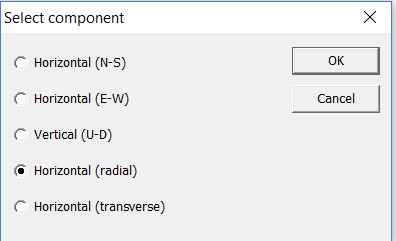 Note that dispersion curves from transverse and radial components do not correspond to Love wave dispersion curve.
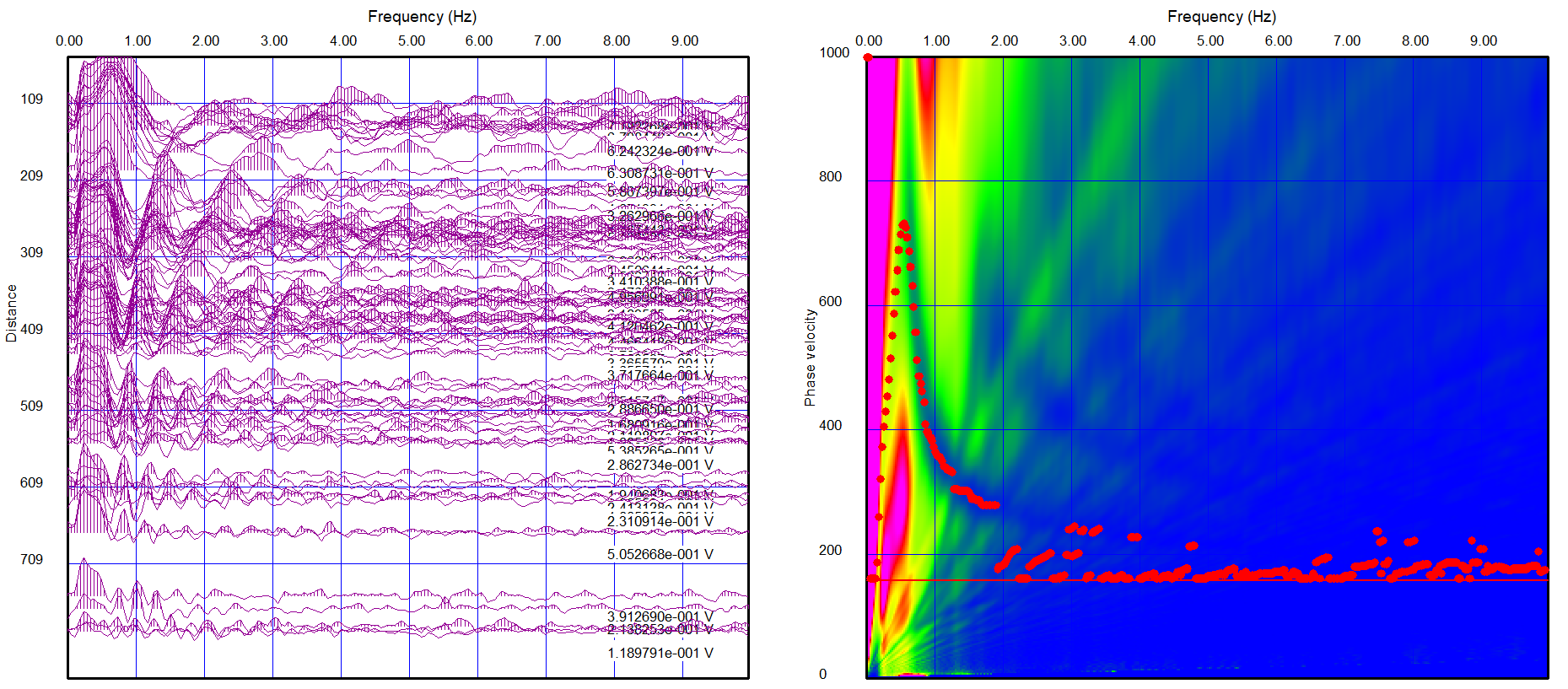 Transpose component
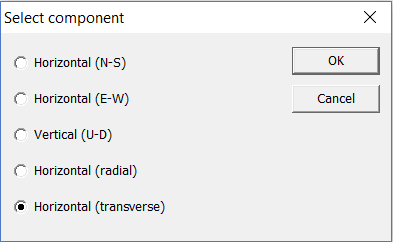 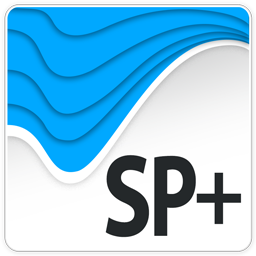 14
3C SPAC processing using SeisImager
Switch Pickwin to the complete menu
Use the “Complete menu” to process 3C SPAC data.
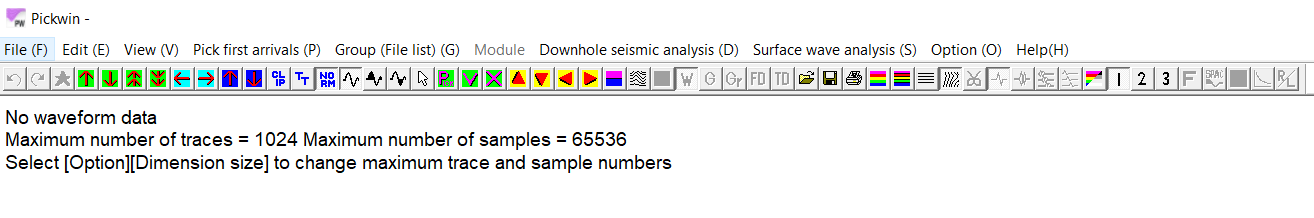 Complete menu
Select “Option”, “Menu type”, “Simple” to the menu type from “Simple” to “Complete”.
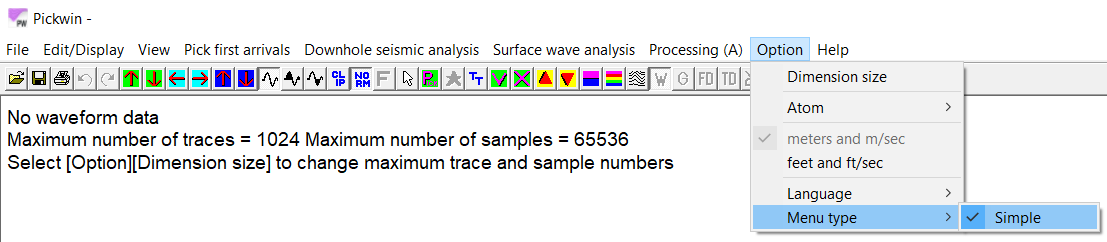 Simple menu
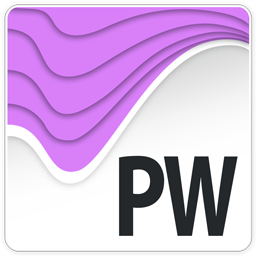 15
3C SPAC processing using SeisImager
Import three SPAC files to Pickwin
Select “File”, “Option”, “Append files” to import multi files at once.
Select three coherency files (vertical, radial and transverse) and click “Open”.
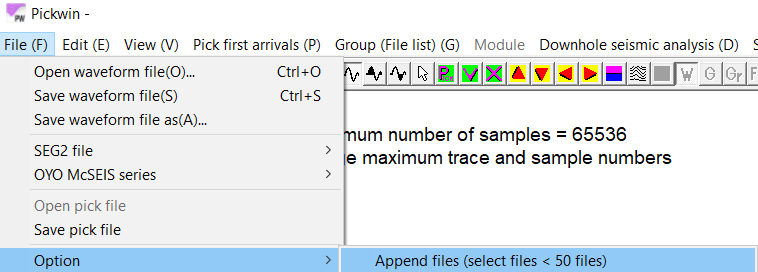 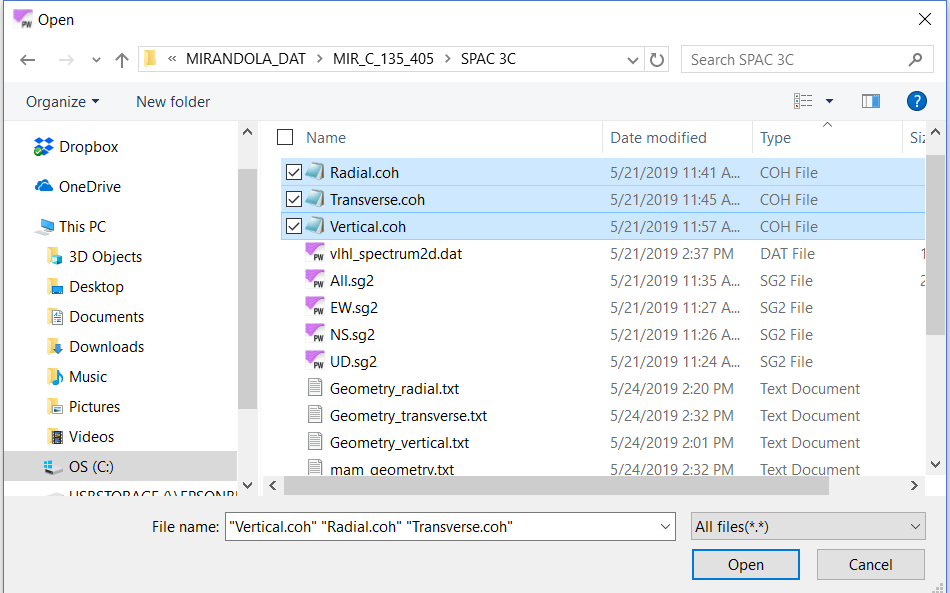 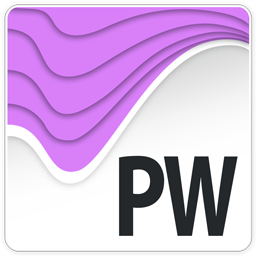 16
3C SPAC processing using SeisImager
Import three SPAC files to Pickwin
Click “Yes” to continue.
Three component (vertical, radial and transverse) SPACs appear.
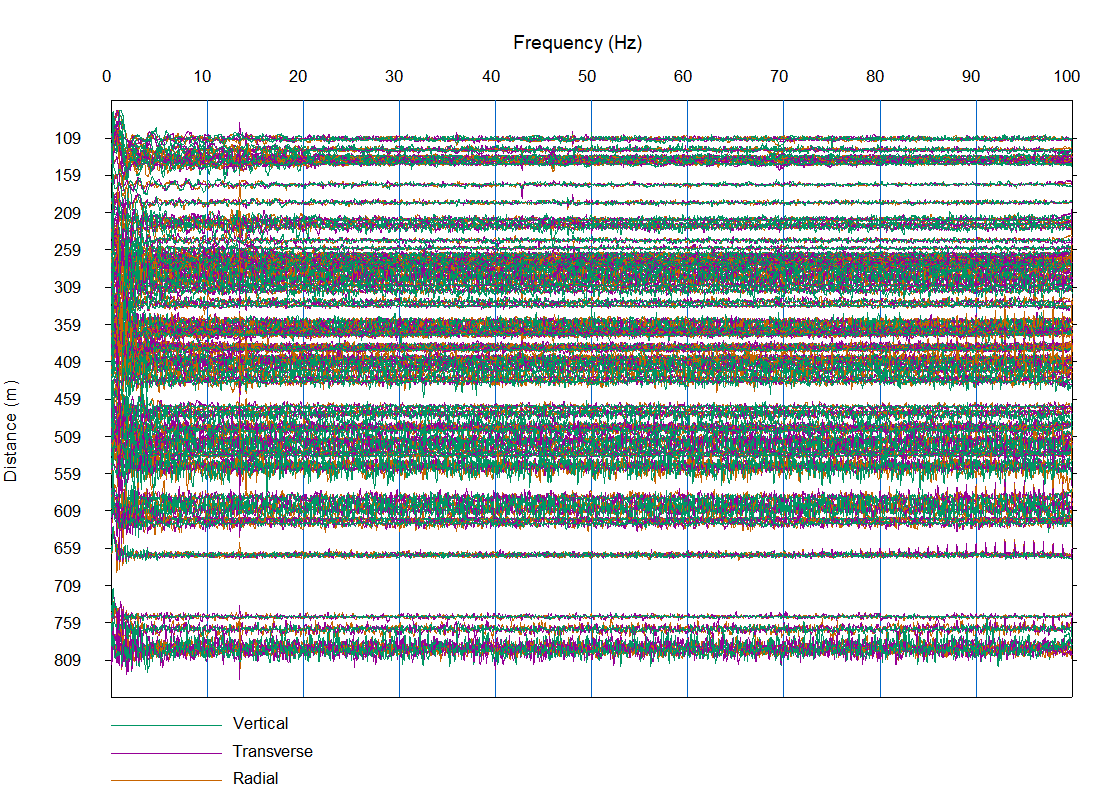 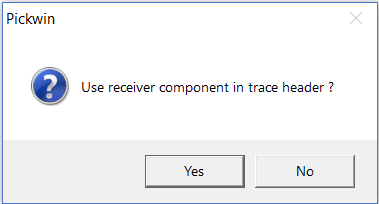 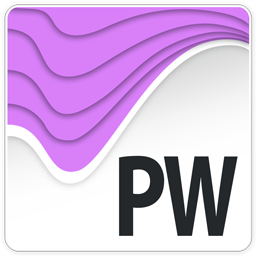 17
3C SPAC processing using SeisImager
Calculate Rayleigh and Love phase velocity images
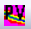 Click                 or press “Ctrl+D” 
to calculate phase velocity images.
Set up transformation parameters as usual.
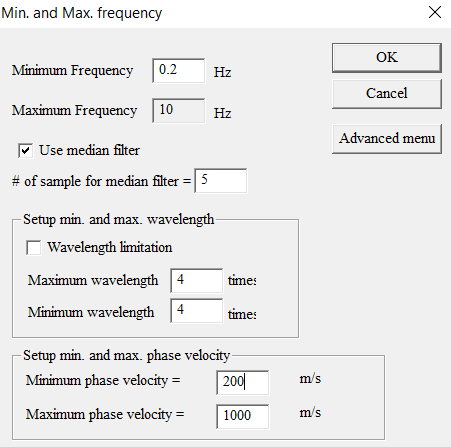 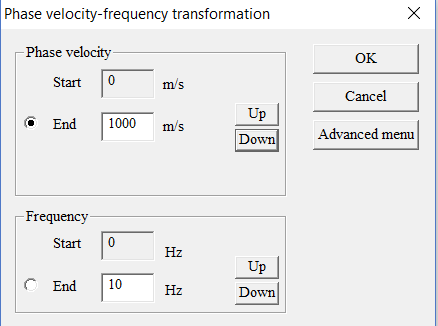 Click “Yes” to apply 3C SPAC analysis.
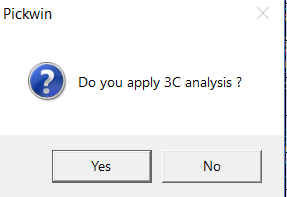 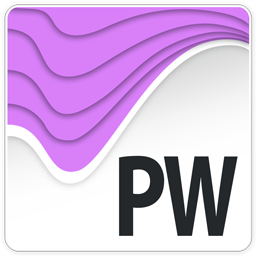 18
3C SPAC processing using SeisImager
Calculate Rayleigh and Love phase velocity images
Ryleigh wave phase velocity image appears at first.
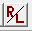 Click             to switch Rayleigh/Love phase velocity images.
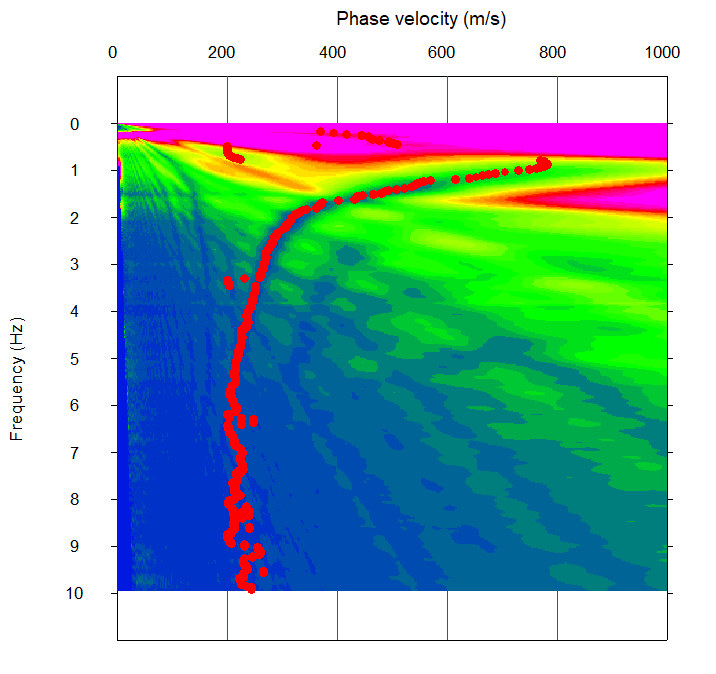 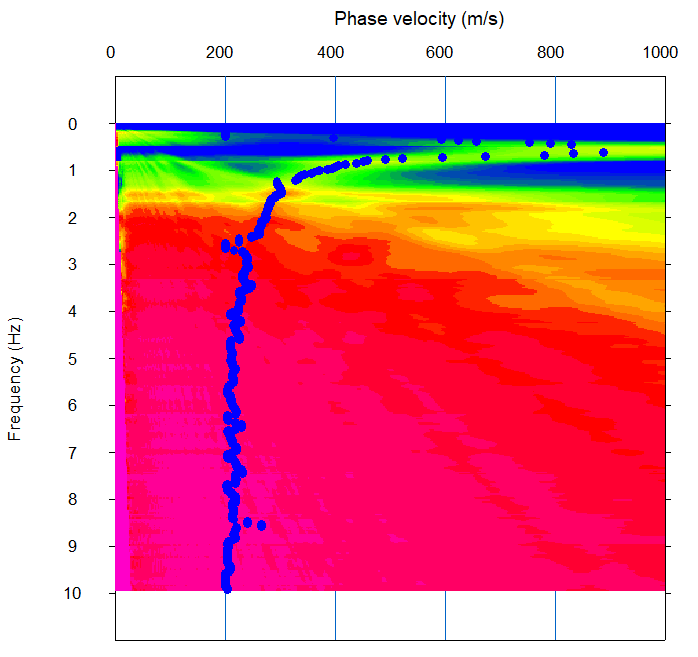 Rayleigh wave
Love wave
Note that the color scale of Love wave phase velocity image is opposite to Rayleigh wave.
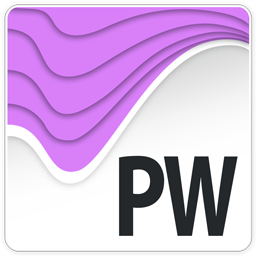 19
3C SPAC processing using SeisImager
Show Rayleigh and Love dispersion curves by WaveEq
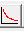 Click           or select “Surface wave analysis”, “Show phase velocity curve (1D)” to show dispersion curves by WaveEq.
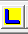 WaveEq launched and Rayleigh wave dispersion curve appears at first.
Click           to show Love wave dispersion curve.
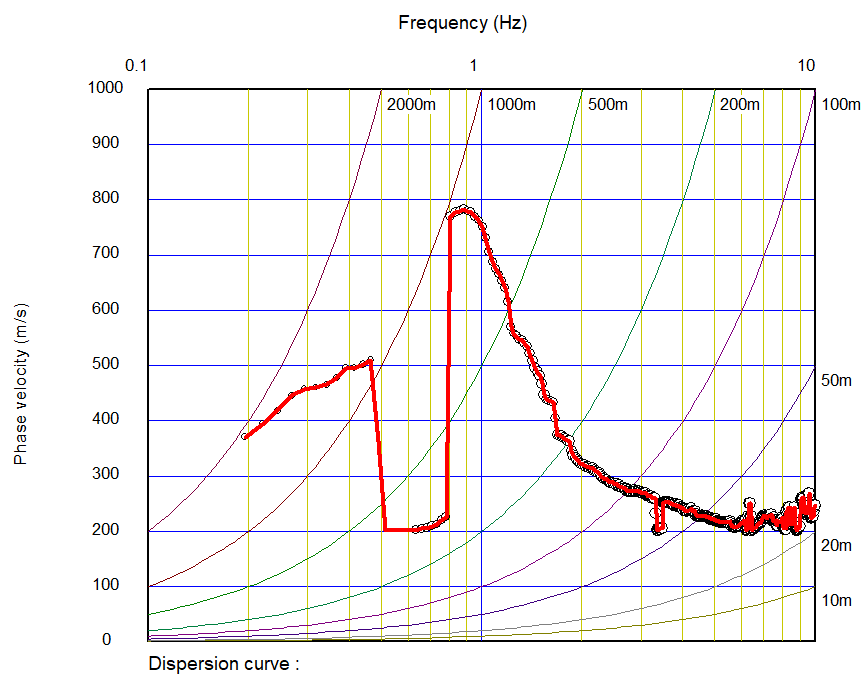 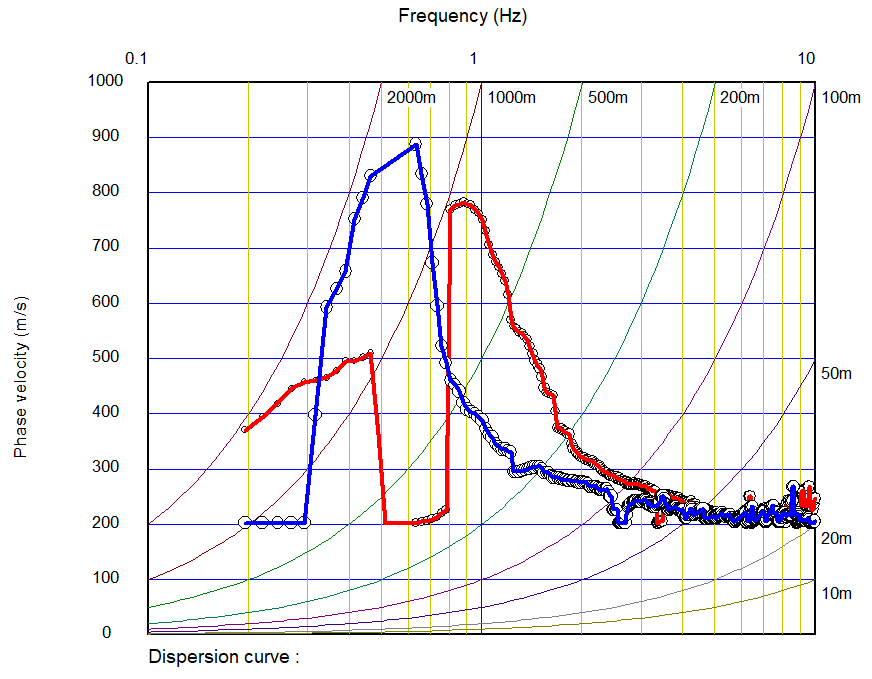 Rayleigh
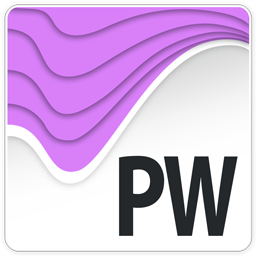 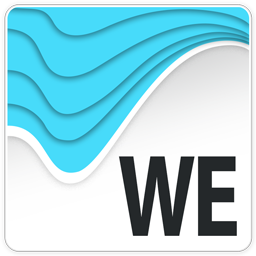 Love
3C SPAC processing using SeisImager
20
Edit dispersion curve and prepare an initial model
Comparison of observed and theoretical dispersion curves (fundamental mode).
Edit dispersion curves and prepare an initial model as usual.
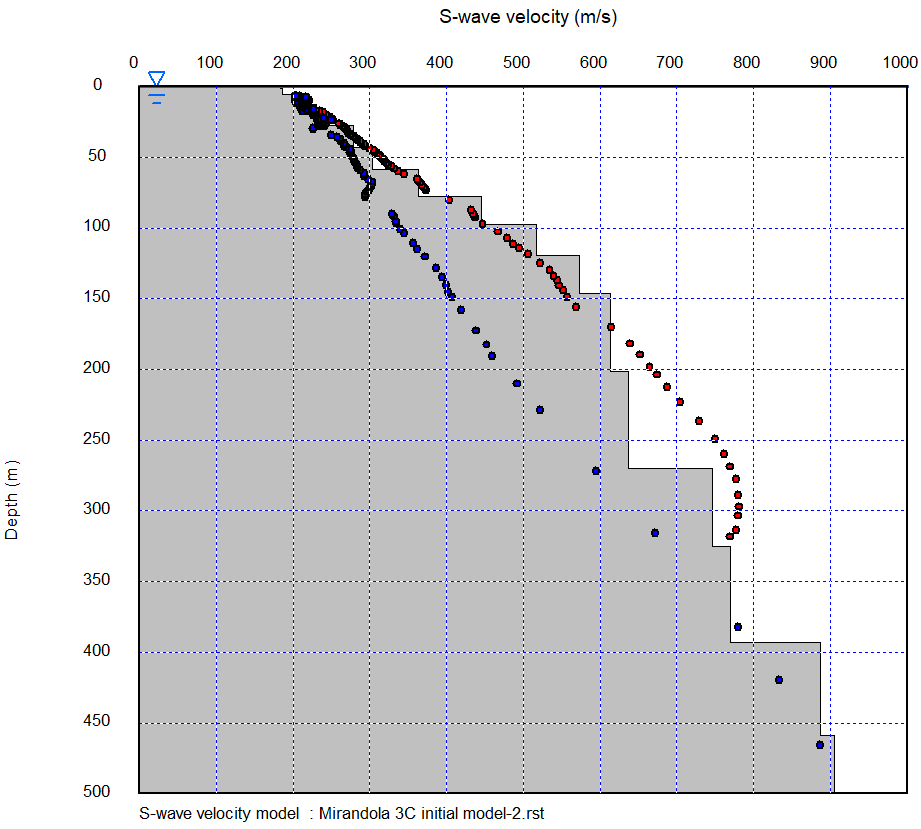 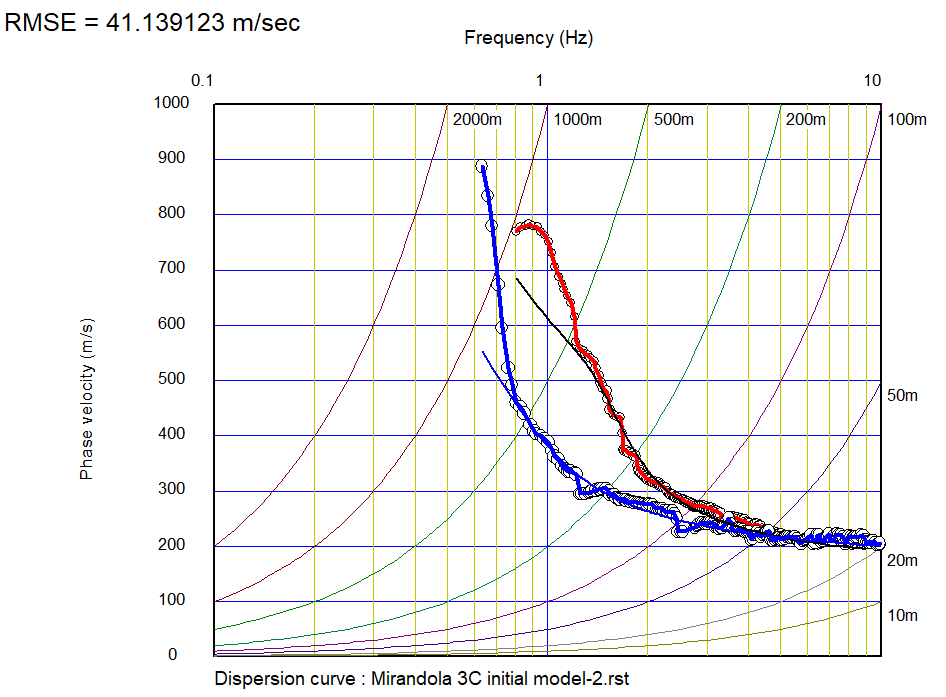 Observed
Theoretical
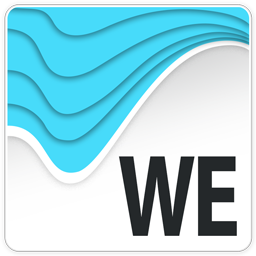 Rayleigh
Love
21
3C SPAC processing using SeisImager
Comparison of observed and theoretical dispersion curves (Higher modes)
Love
Rayleigh
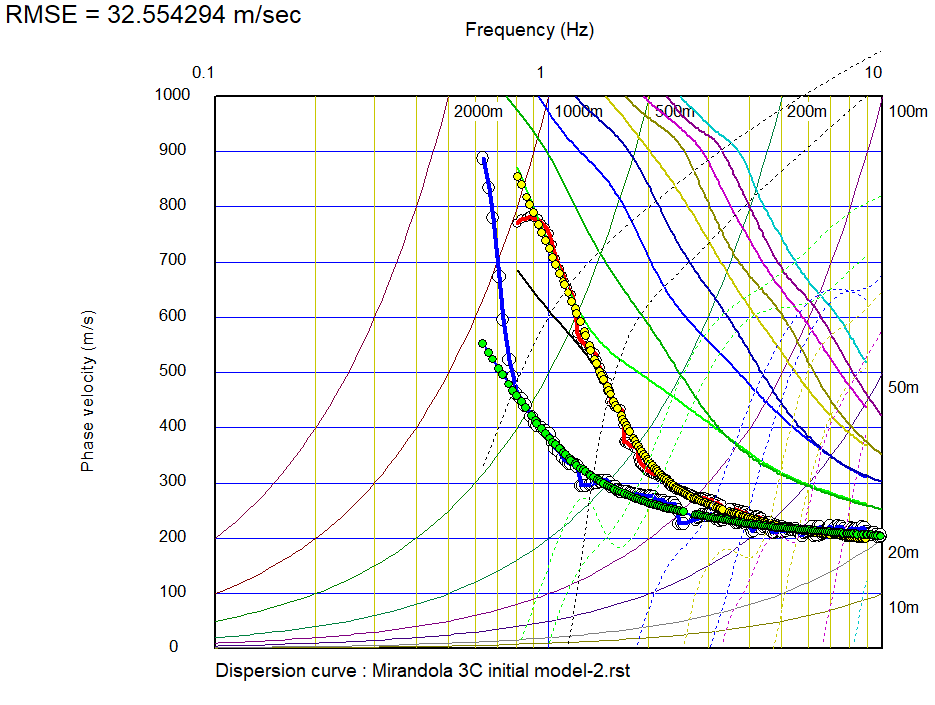 Velocity
Amplitude
Velocity
Amplitude
Observed
Averaged
(effective)
Fundamental
1st
2nd
3rd
4th
5th
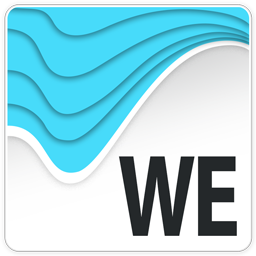 22
3C SPAC processing using SeisImager
Joint inversion of Rayleigh and Love waves
Joint inversion of Rayleigh and Love waves using non-linear least squares method or Genetic Algorithm (GA) were implemented in WaveEq.
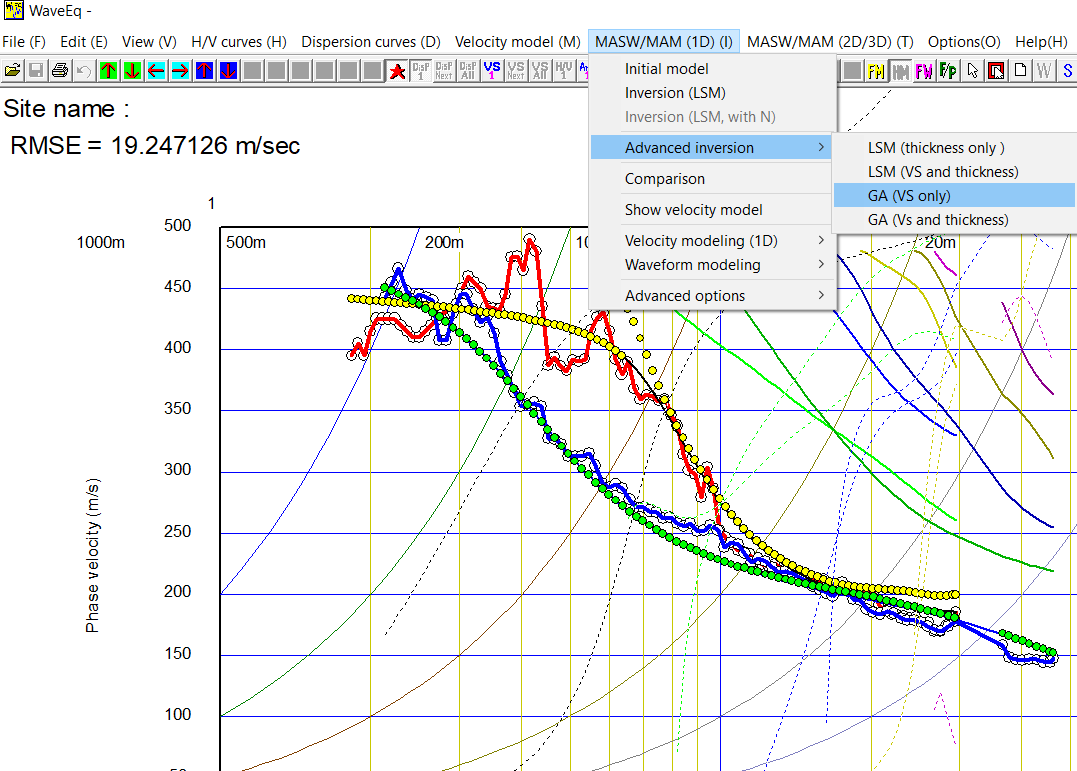 Inversions are available in “Inversion (LSM)”, “GA (Vs only)” and “GA (Vs and thickness)” in “MASW/MAM (1D)” of WaveEq.
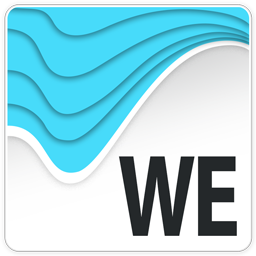 23
3C SPAC processing using SeisImager
Joint inversion of Rayleigh and Love waves
Numerical example using two layer model
Theoretical velocity model for the true velocity model
True velocity model
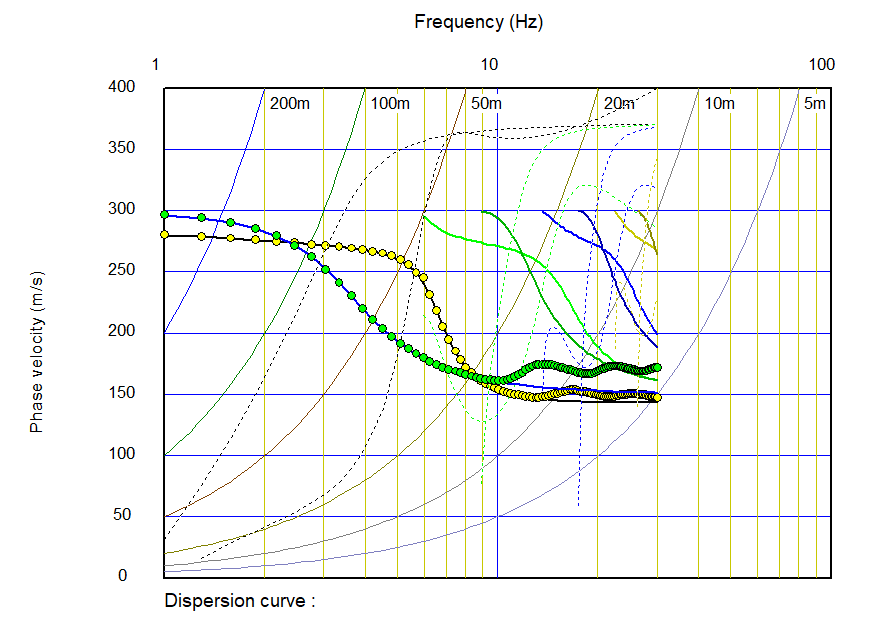 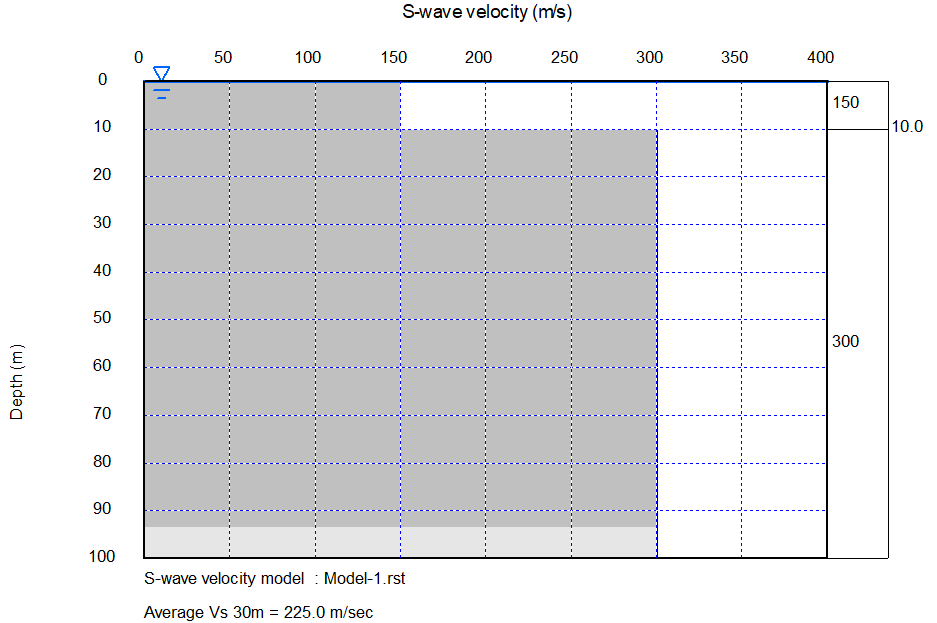 Both Rayleigh and Love wave effective modes are different from fundamental modes.
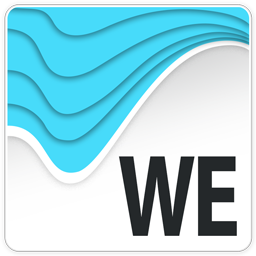 24
3C SPAC
Joint inversion of Rayleigh and Love waves(only fundamental mode)
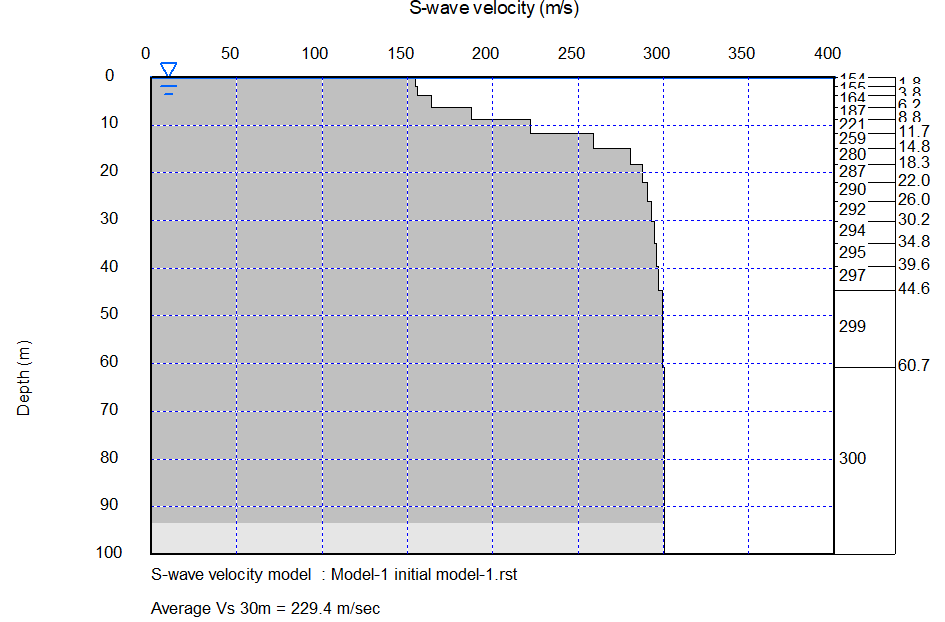 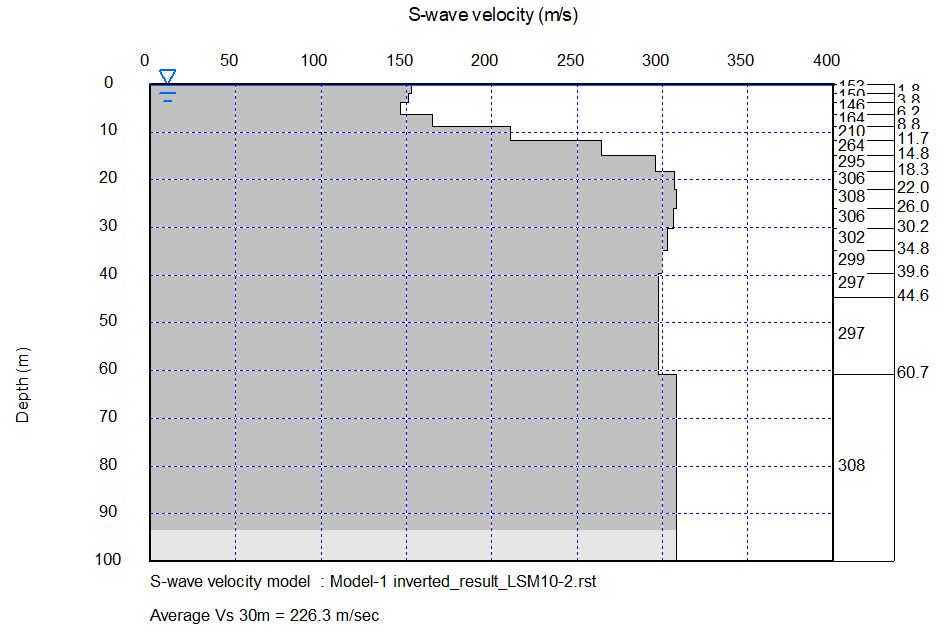 Initial model
Inverted result
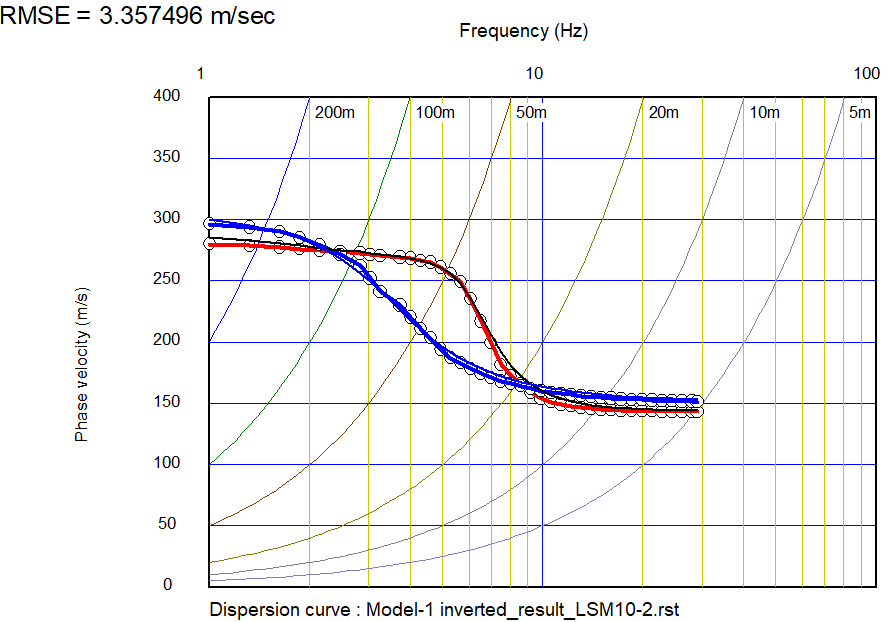 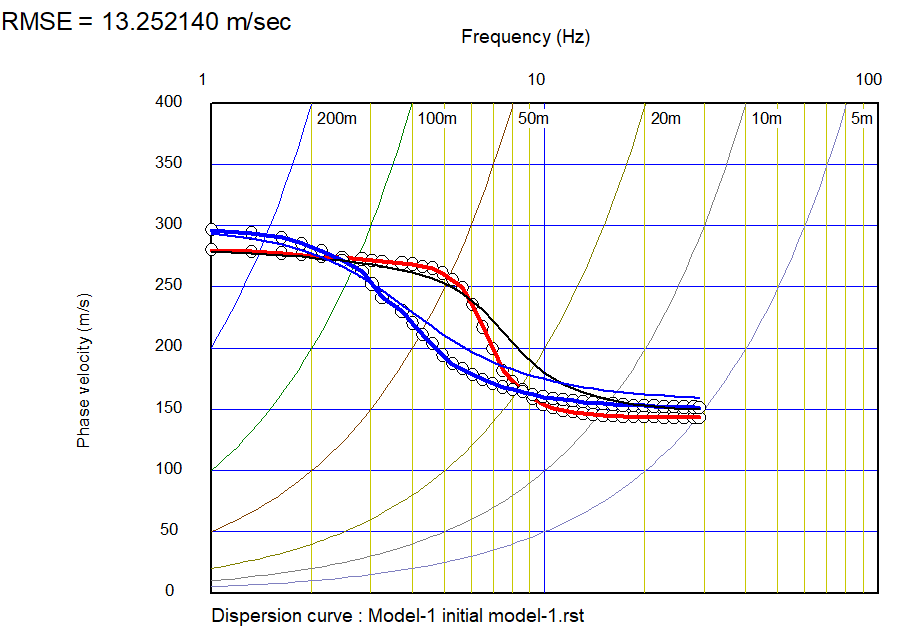 Inversion using non-linear least squares method.
Inversion using non-linear least squares method decreased the error between observed and theoretical dispersion curves.
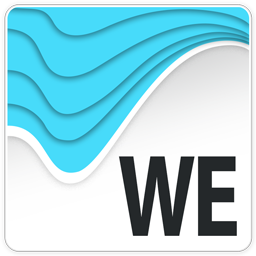 25
3C SPAC
Joint inversion of Rayleigh and Love waves(including higher modes)
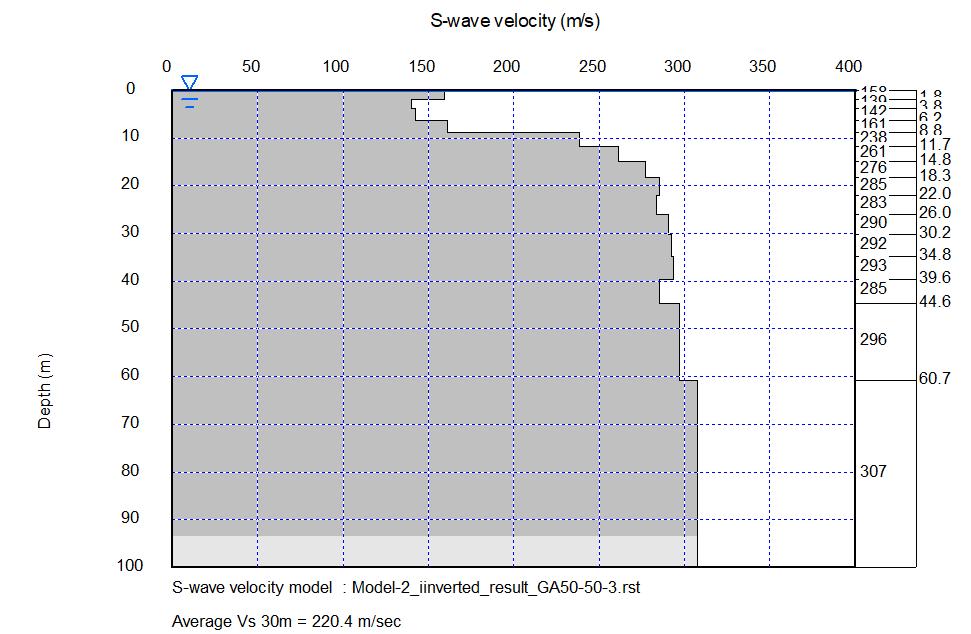 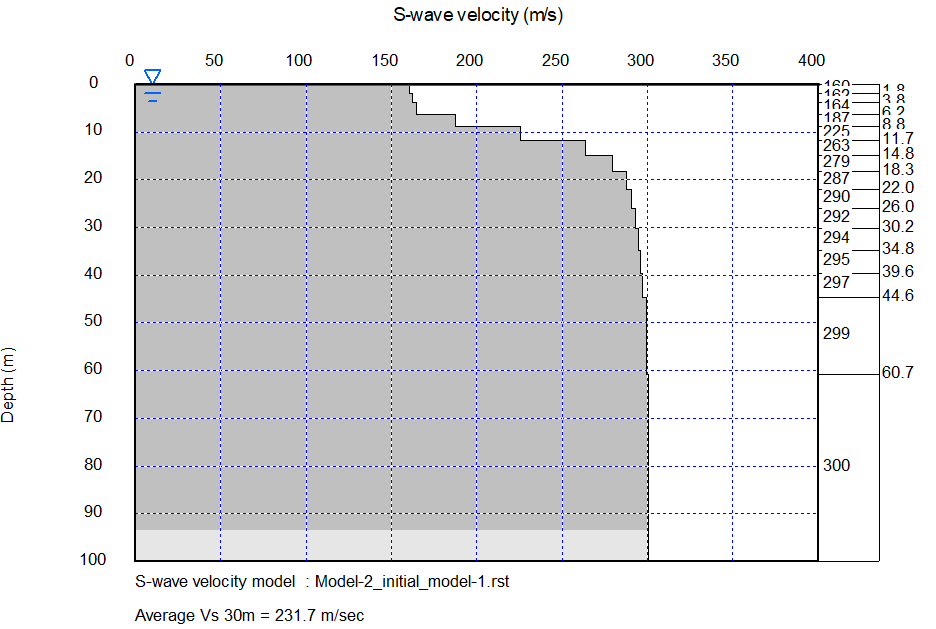 Initial model
Inverted result
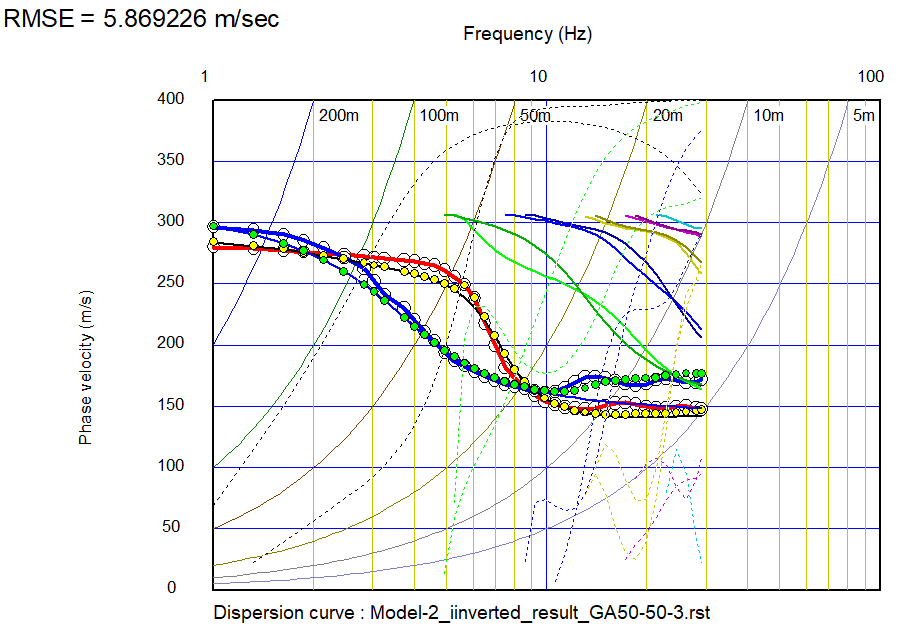 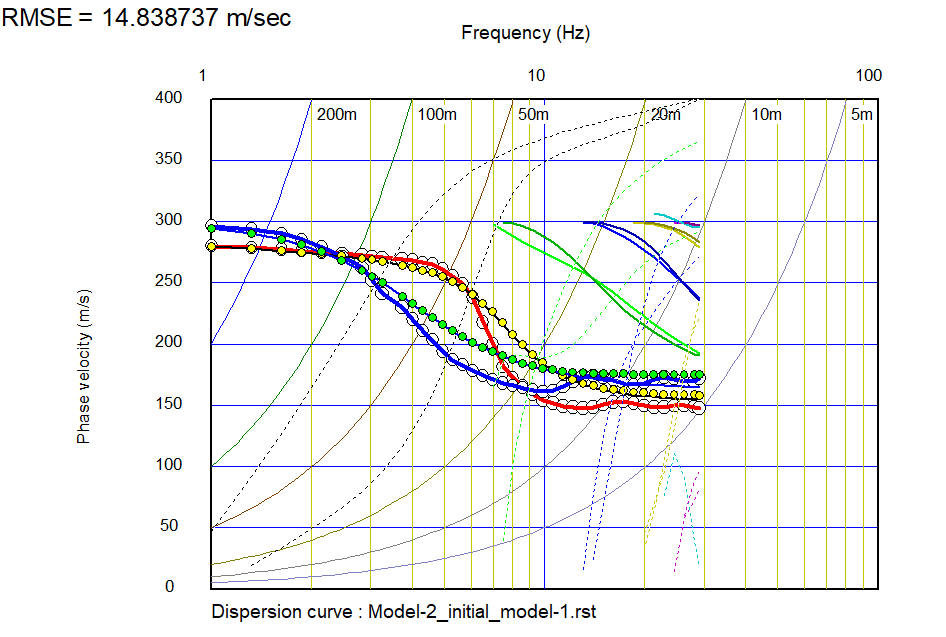 Inversion using Genetic Algorithm (GA).
Inversion using GA decreased the error between observed and theoretical (effective mode) dispersion curves.
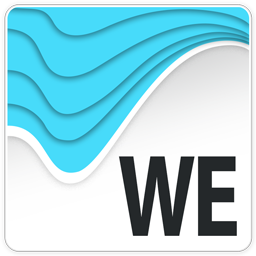 26
3C SPAC
Joint inversion of Rayleigh and Love waves(including higher modes)
Field data example
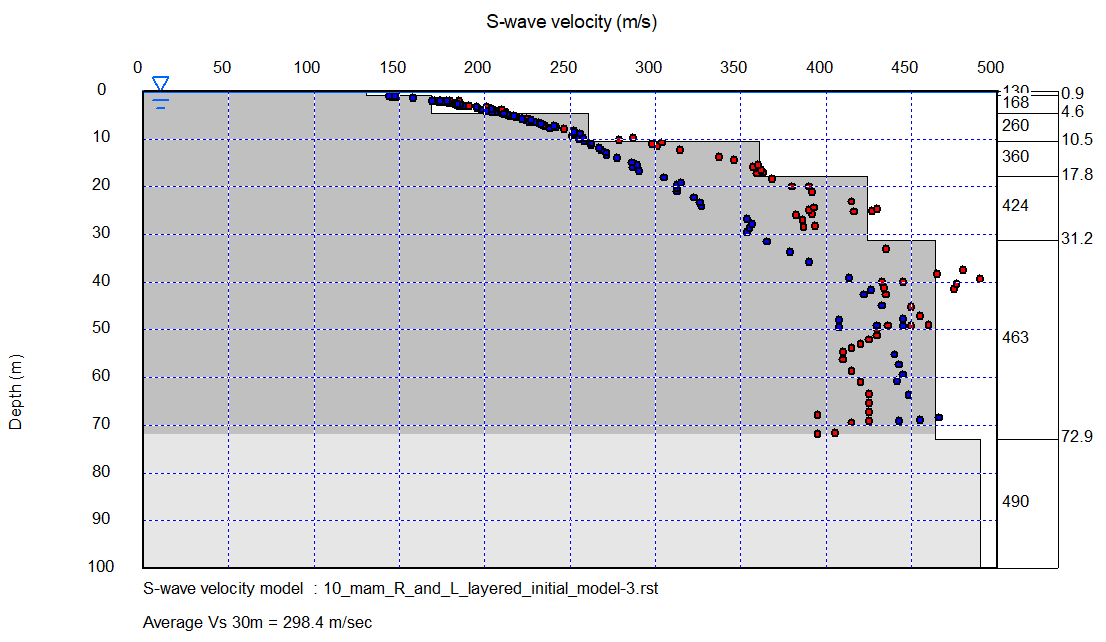 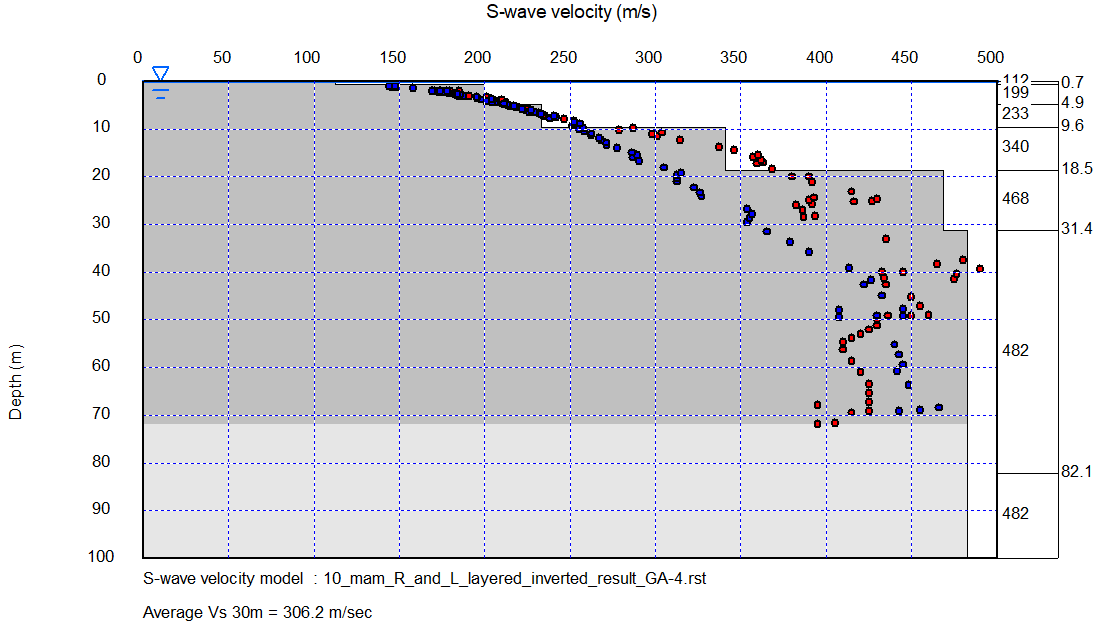 Initial model
Inverted result
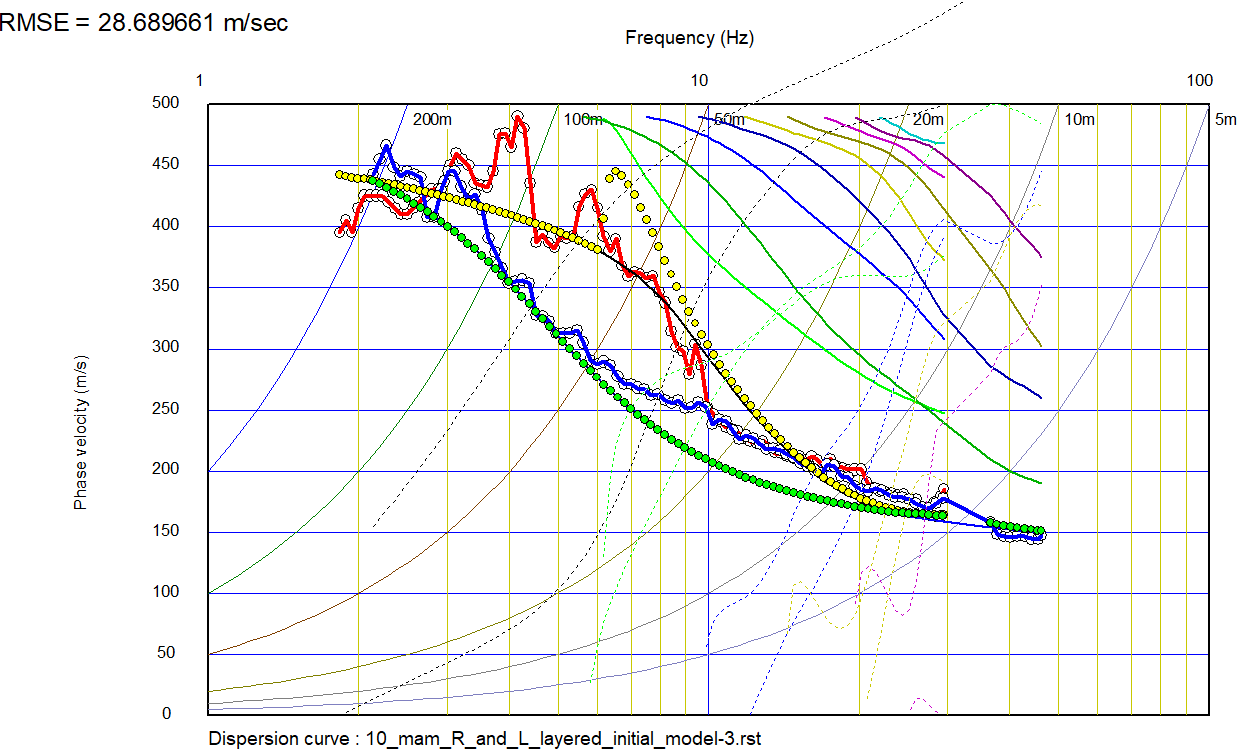 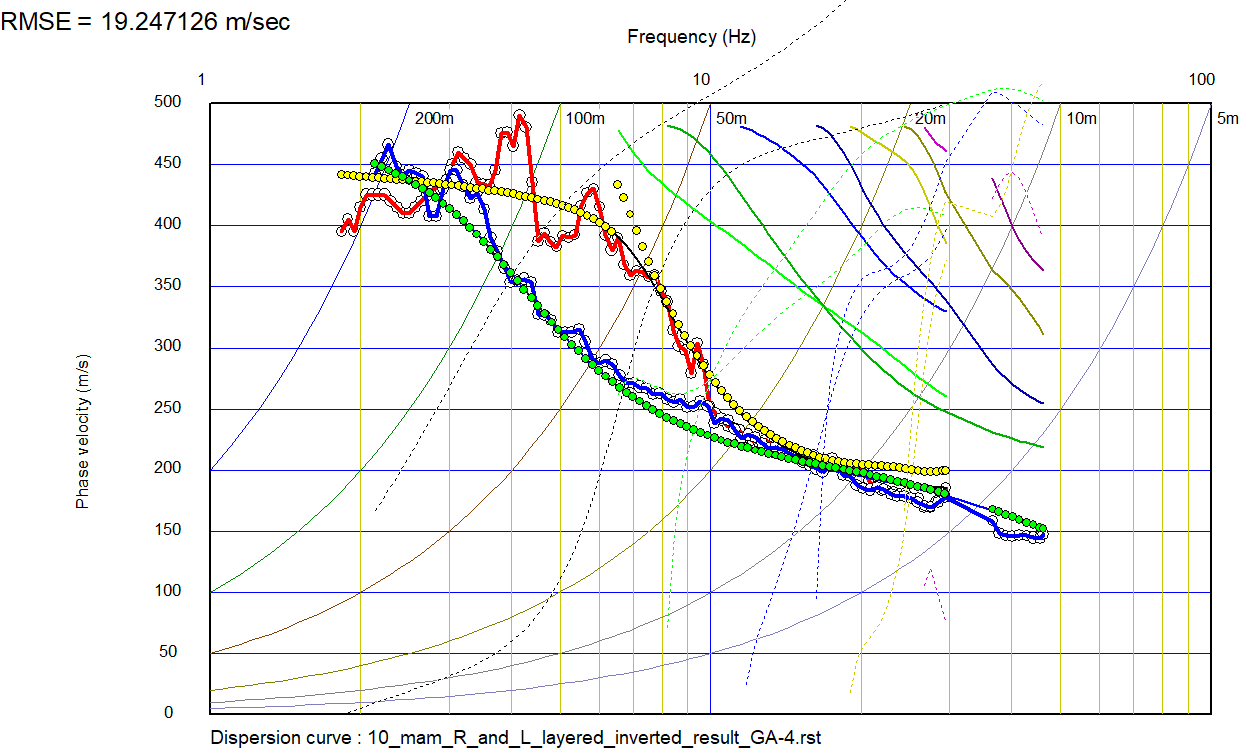 Inversion using Genetic Algorithm (GA).
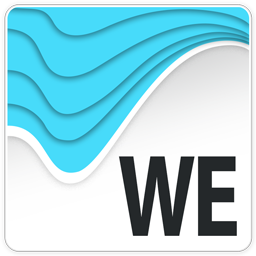 27
3C SPAC
Option : Use dispersion curve from transverse component as Love wave
Theoretically, phase velocities of transverse component is close to that of Love waves. You may consider dispersion curve of transverse component as that of Love waves. In active methods, dispersion curves obtained from SH measurements can be considered as the dispersion curves of Love waves.
S-wave velocity model
Rayleigh and Love wave dispersion curves
3C spatial autocorrelation
Transverse(or SH measurement)
Love
Love wave .rst file
Vertical
(or P-Sv measurement)
Rayleigh
Rayleigh wave .rst file
28
3C SPAC processing using SeisImager
Option : Select Rayleigh or Love dispersion curve
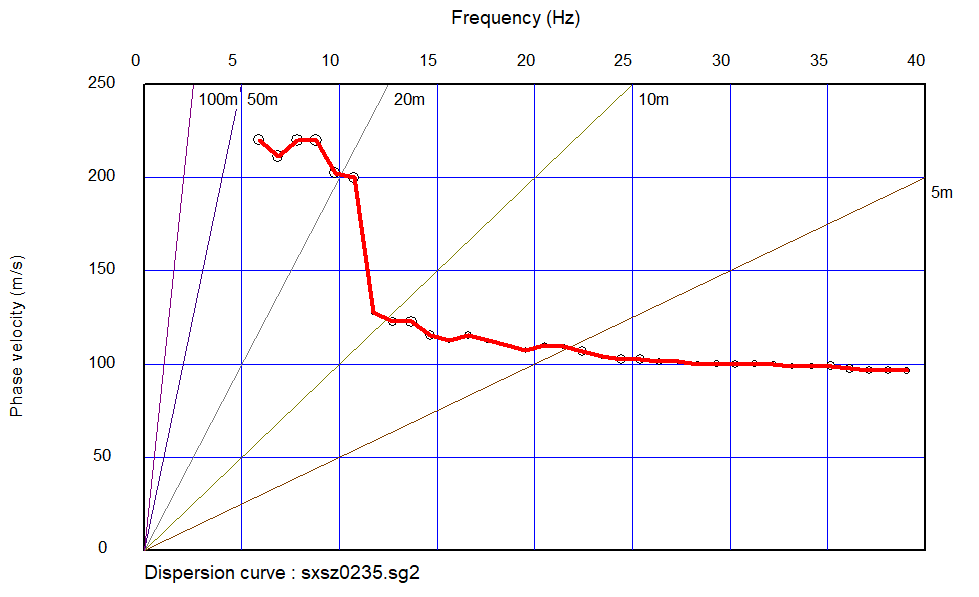 You have a chance to select Rayleigh or Love dispersion curve 
when launching WaveEq from Pickwin.
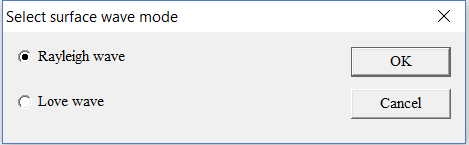 Rayleigh wave is shown as red
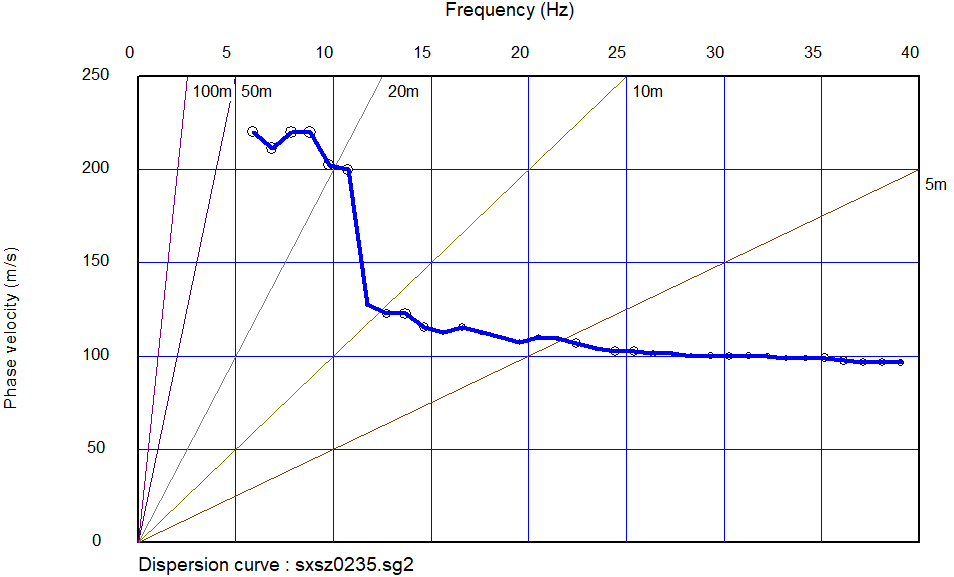 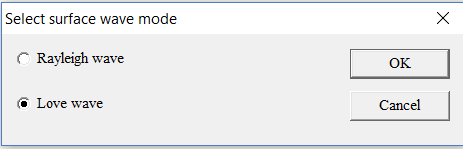 Love wave is shown as blue
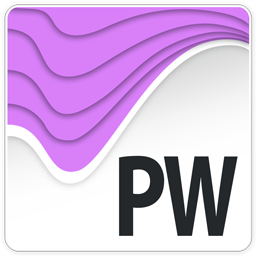 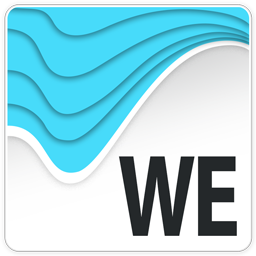 29
3C SPAC processing using SeisImager
Option : Switch Rayleigh or Love dispersion curve
It is possible to switch (or select) Rayleigh or Love dispersion curve.
Use “MASW/MAM (1D)”, “Advanced option”, “Surface wave mode”.
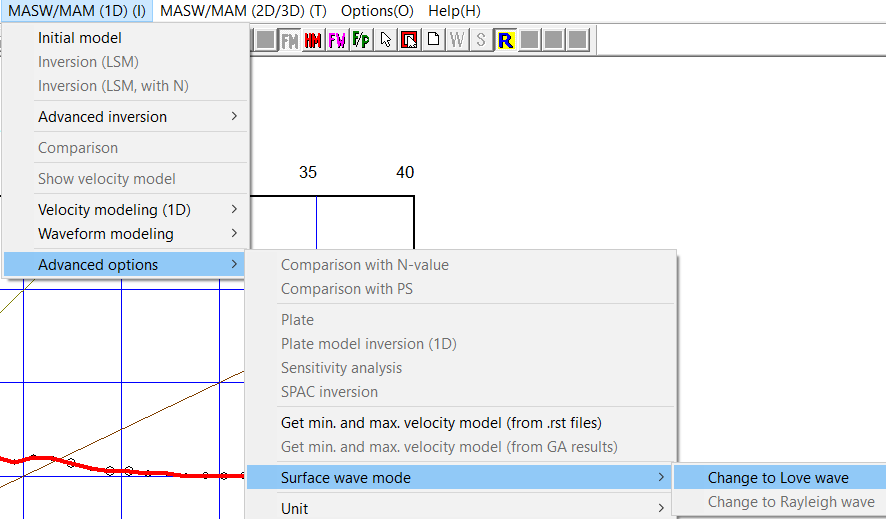 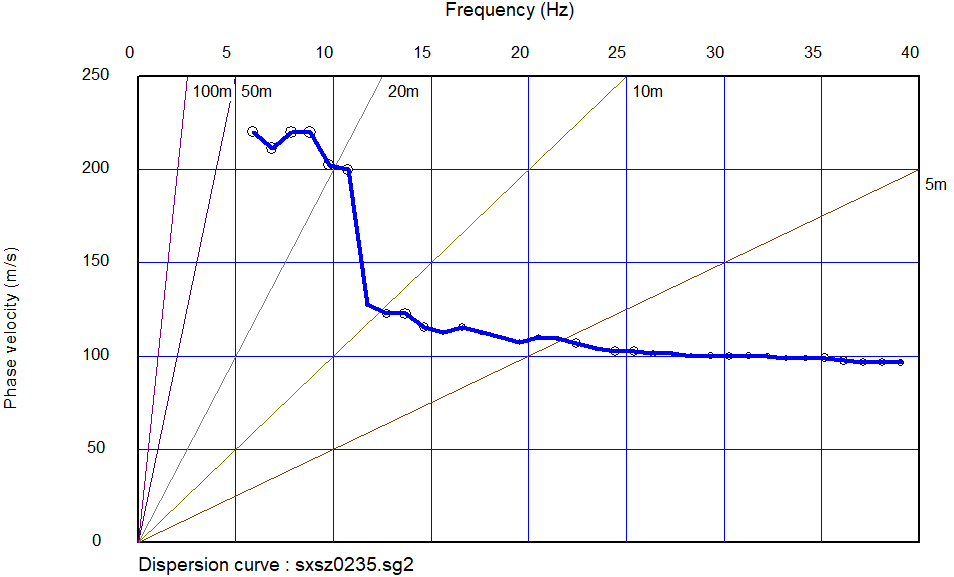 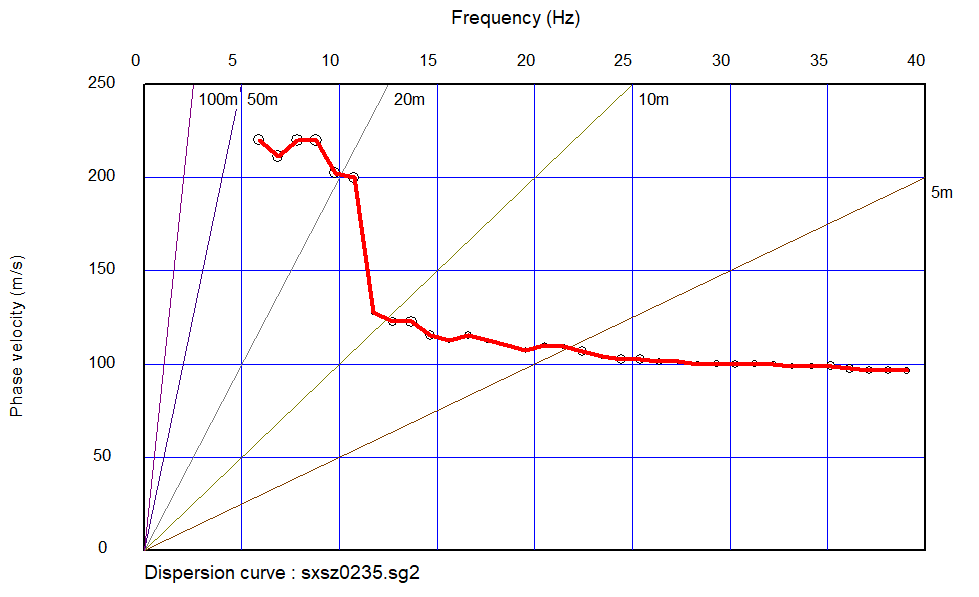 Love wave is shown as blue
Rayleigh wave is shown as red
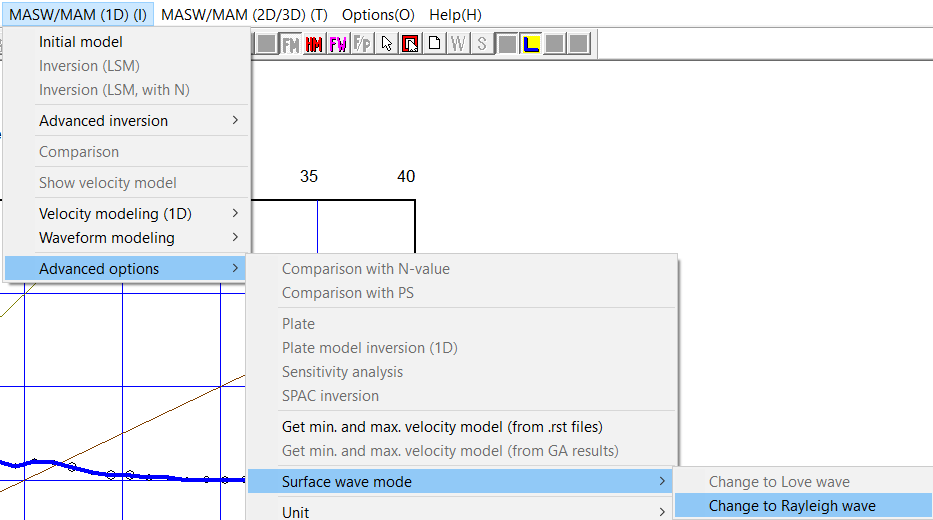 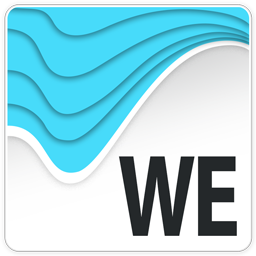 30
3C SPAC processing using SeisImager
Option : Combine Rayleigh and Love dispersion curves
1) Save Rayleigh and Love wave dispersion curves to individual files.
5) Rayleigh and Love dispersion curves are shown together.
3) Open another (Love/ Rayleigh) file and append it.
2) Open one (Rayleigh/Love) file.
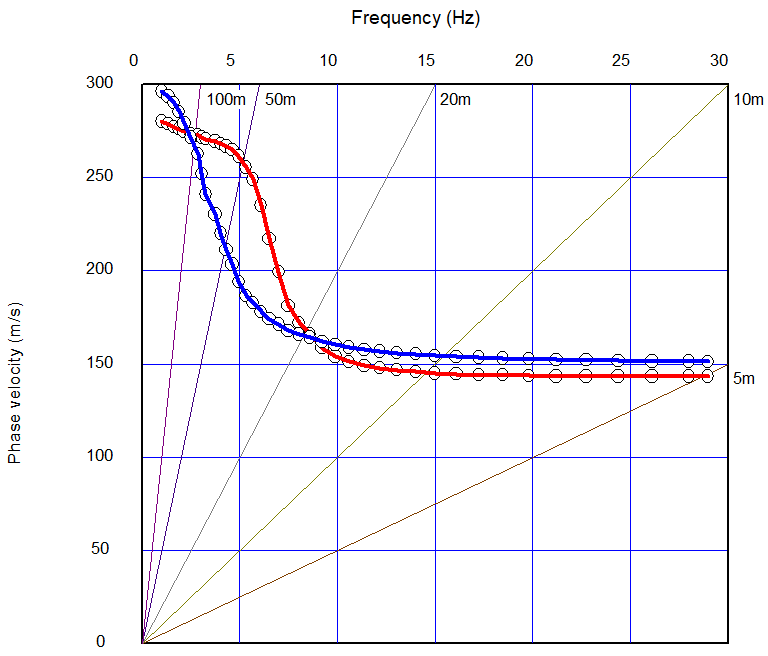 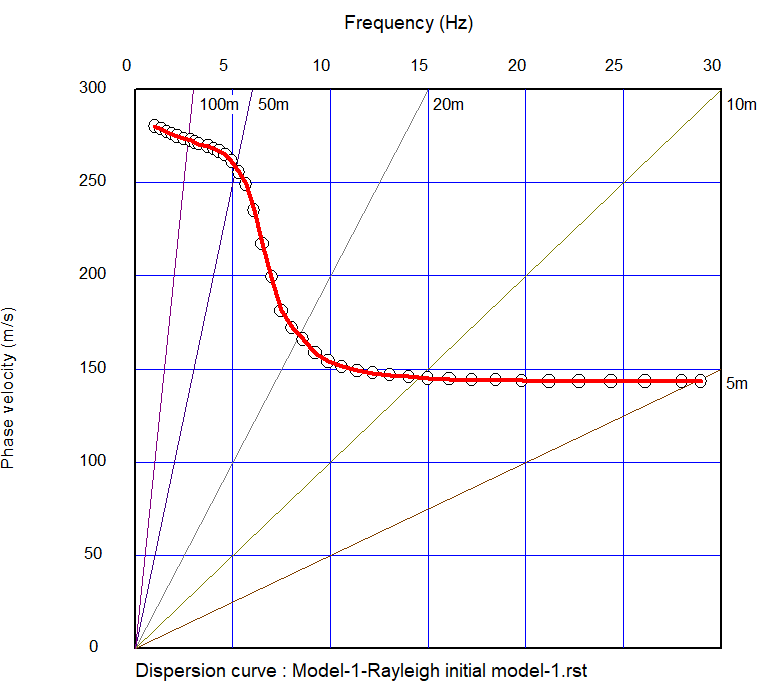 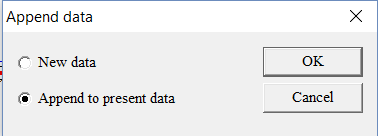 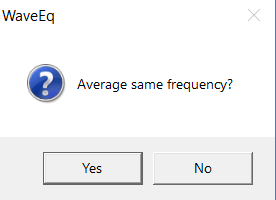 4) Select “Yes”.
31
3C SPAC processing using SeisImager